Computer Science
2021-2022
Ms. Lunsford
School Activities
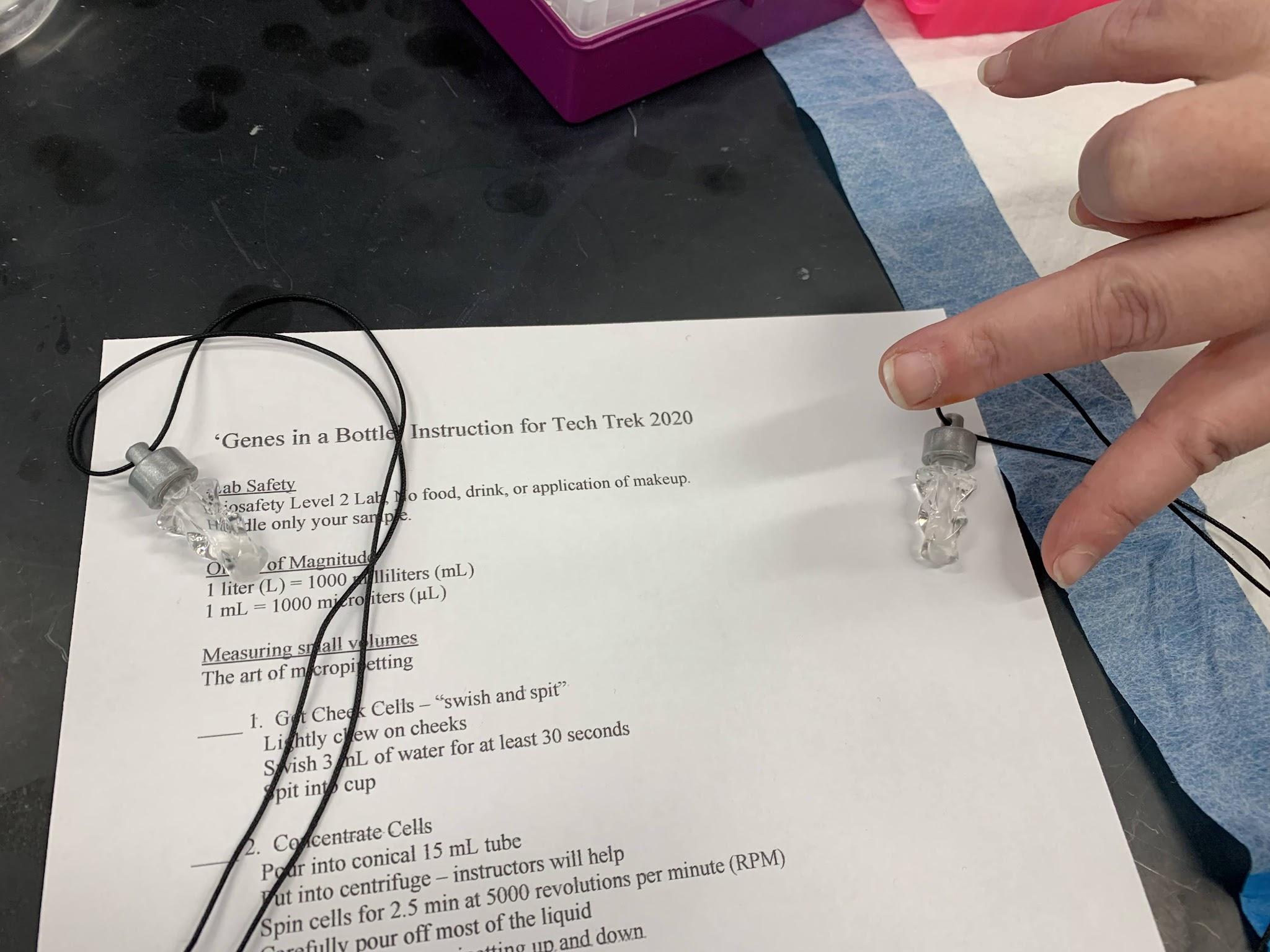 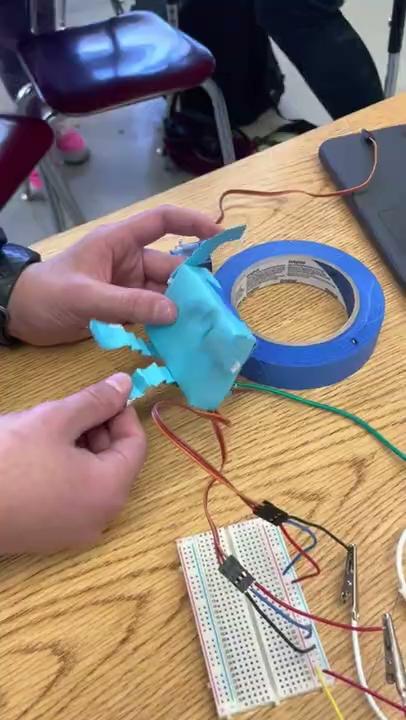 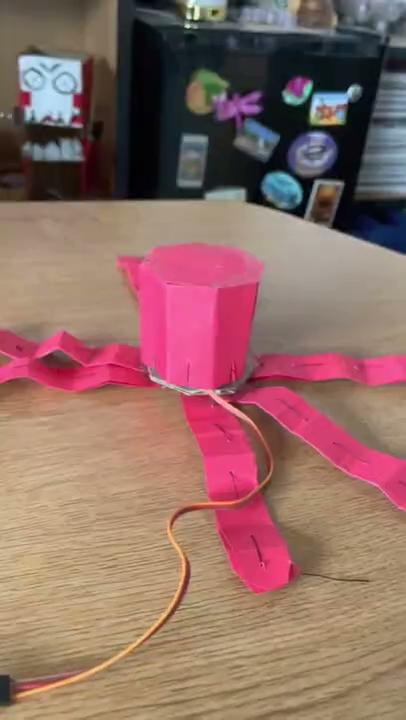 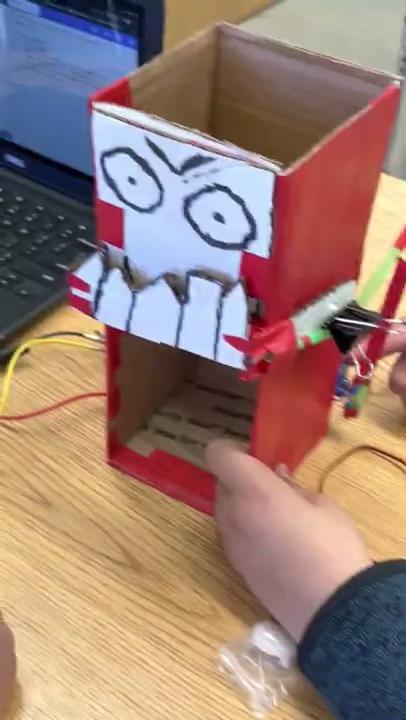 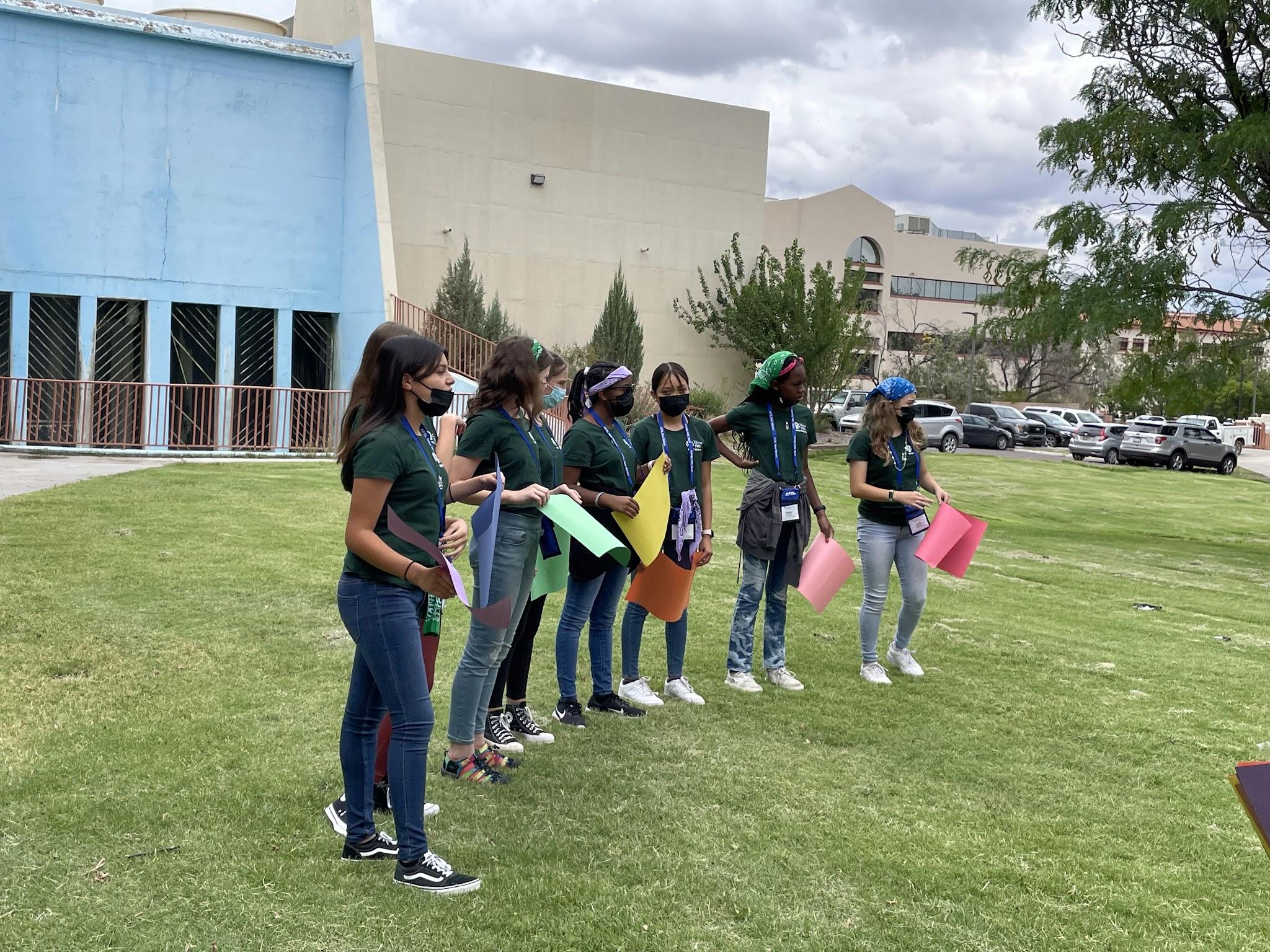 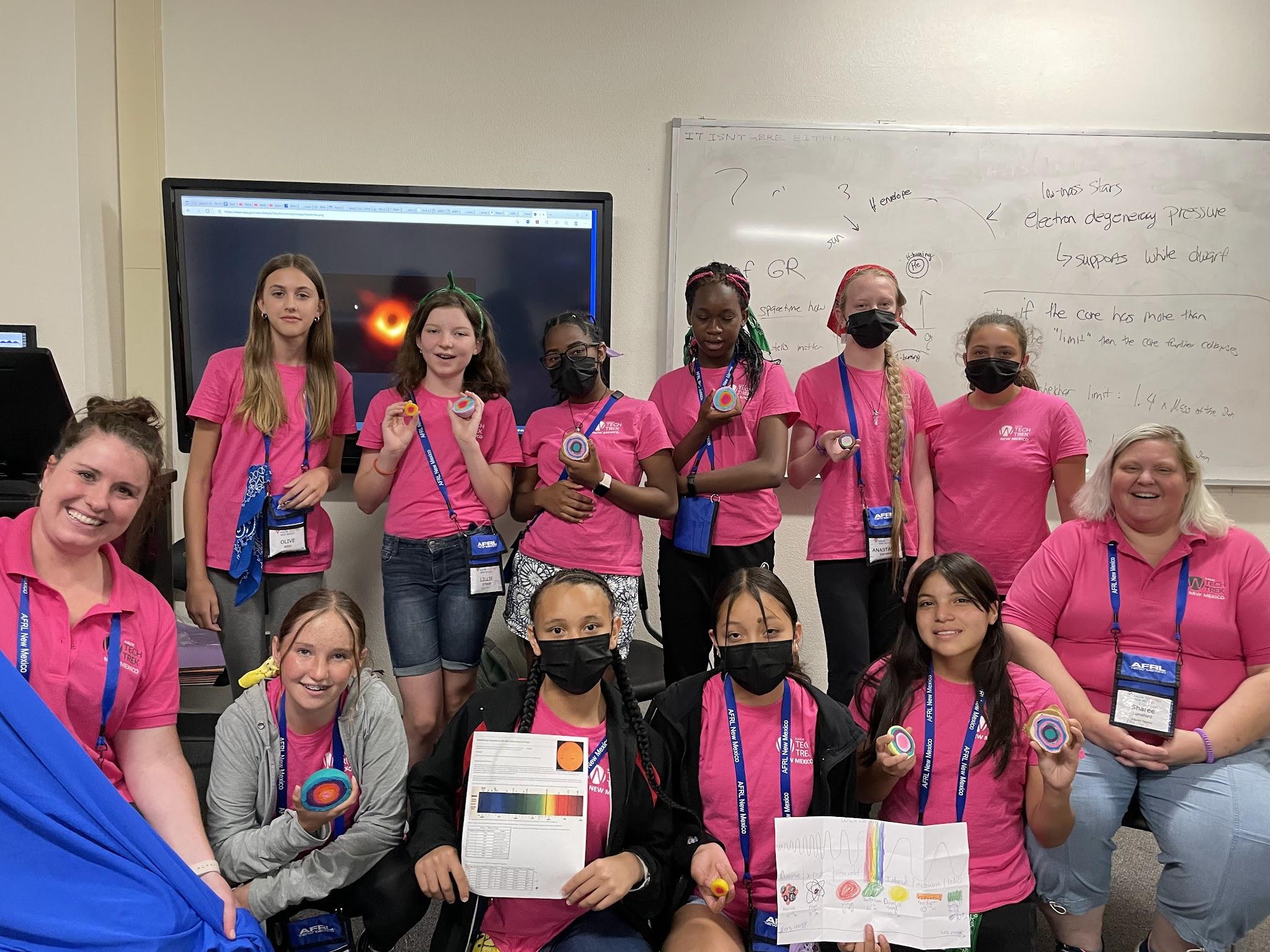 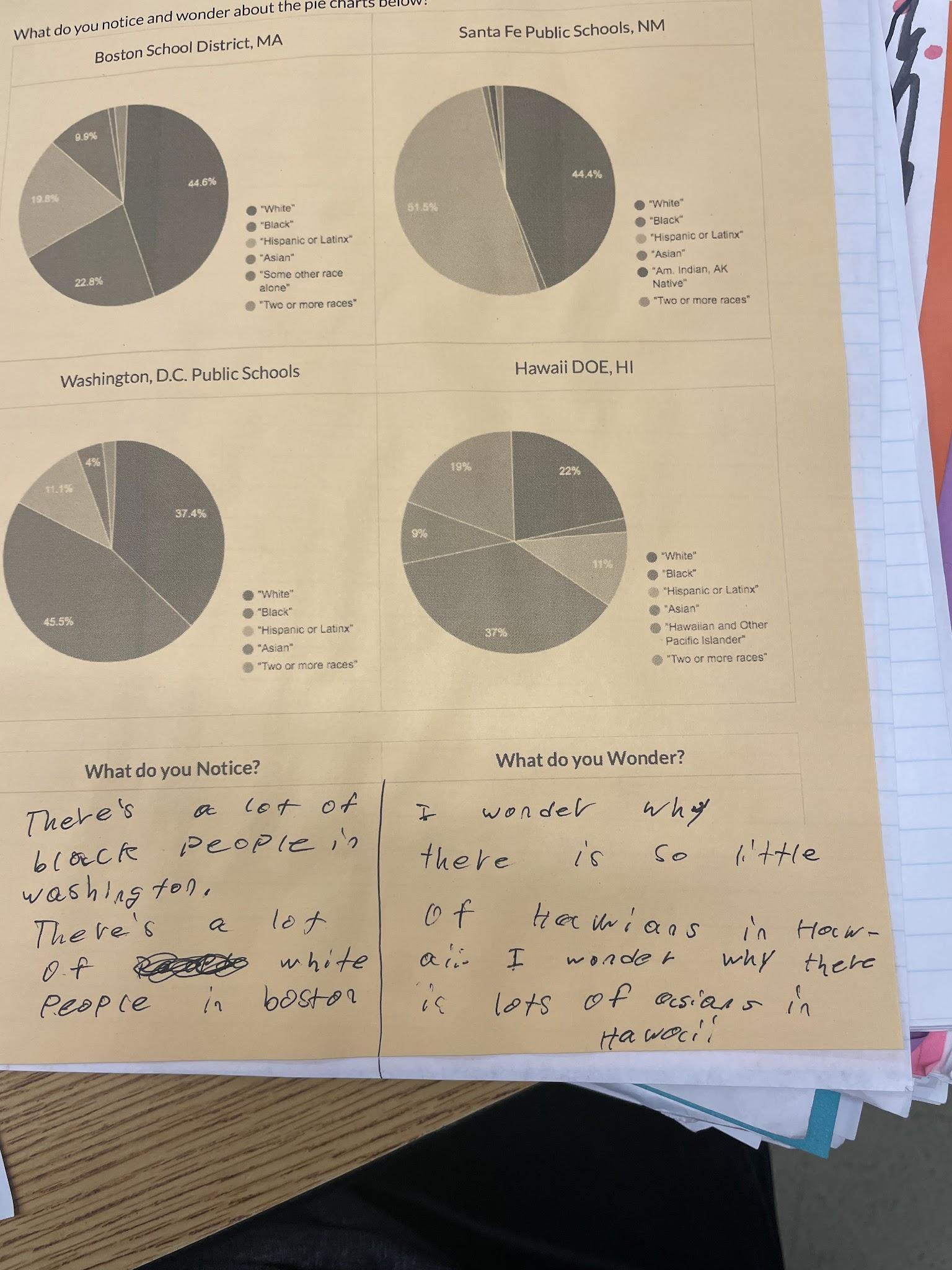 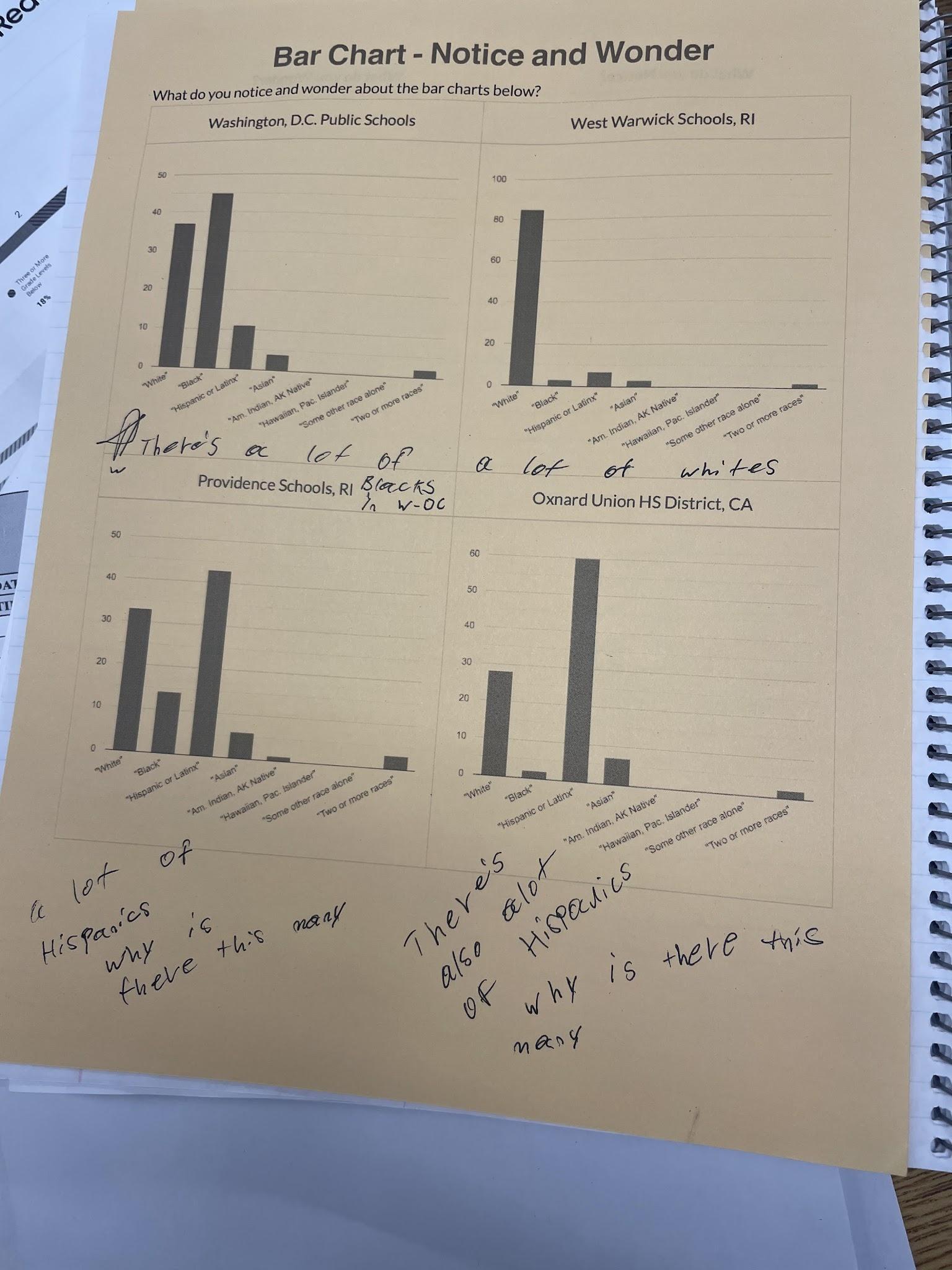 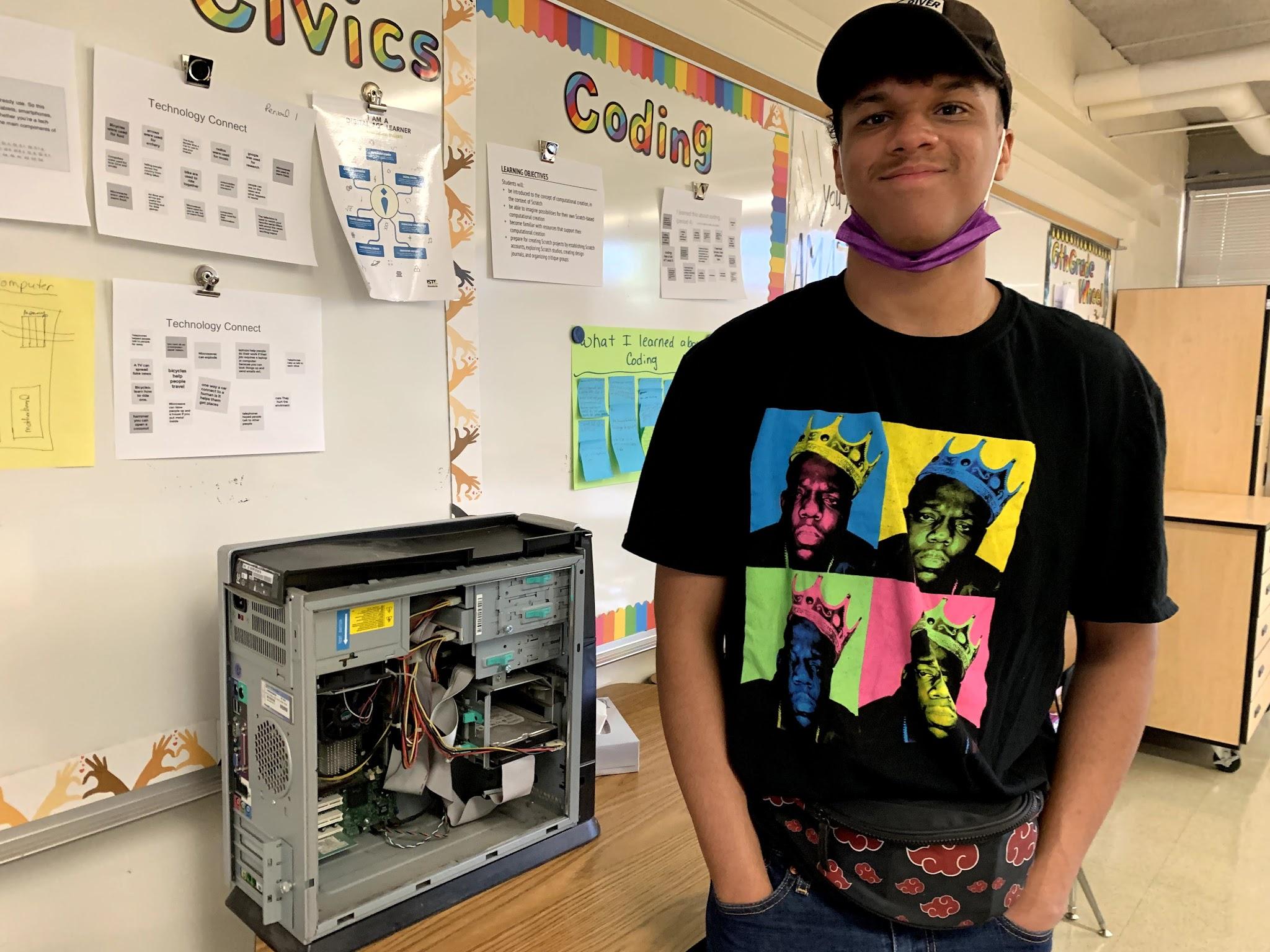 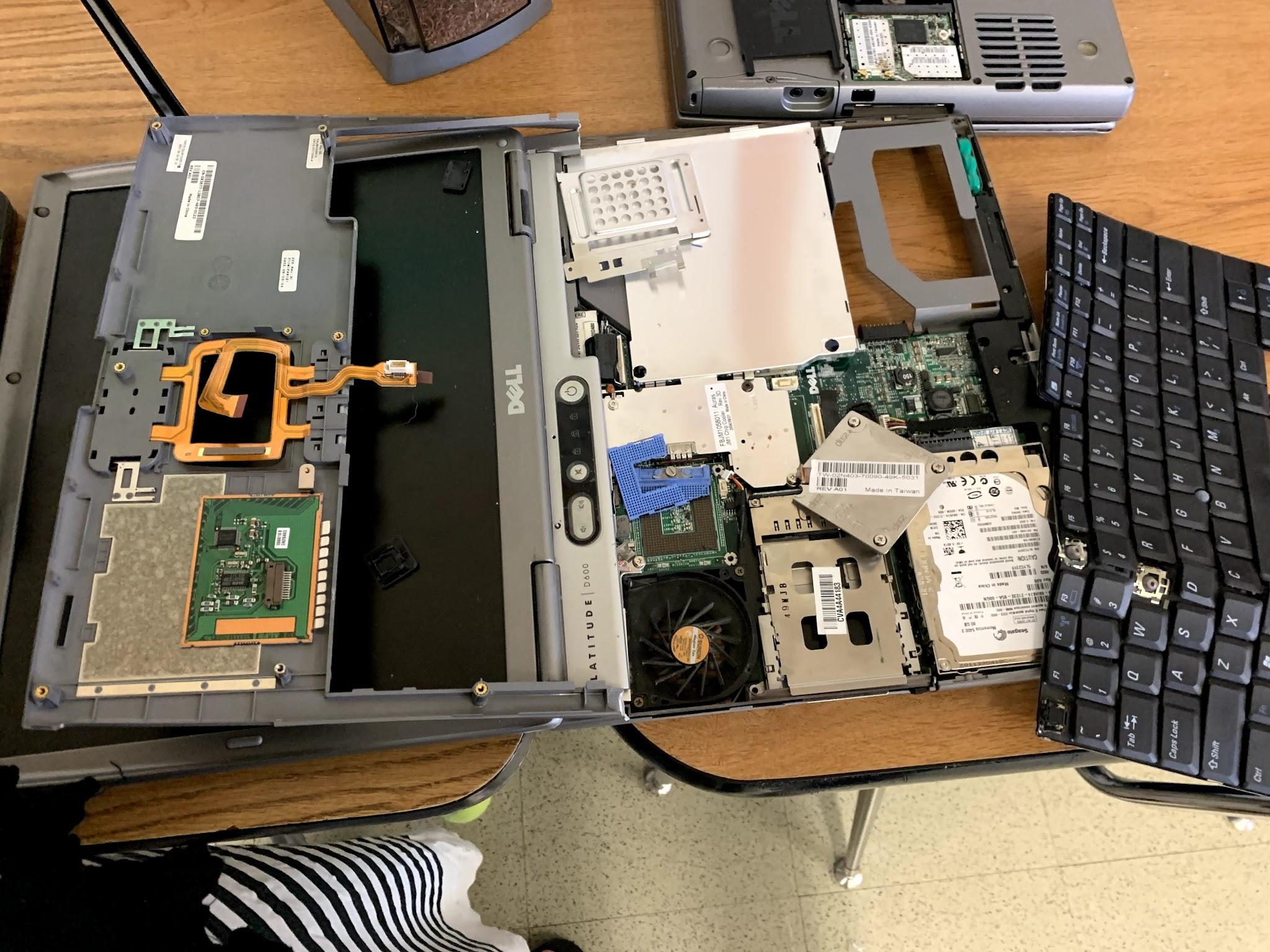 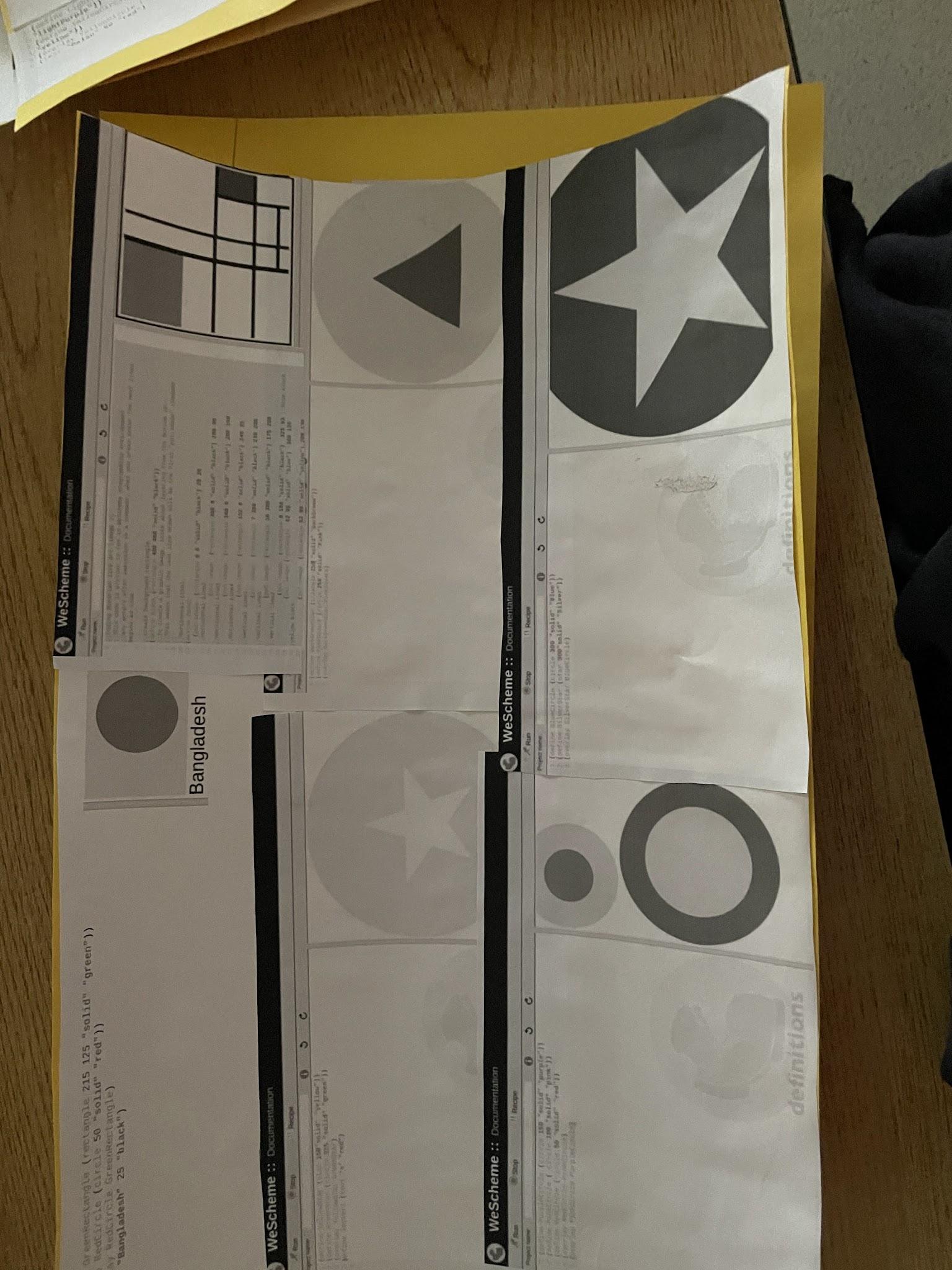 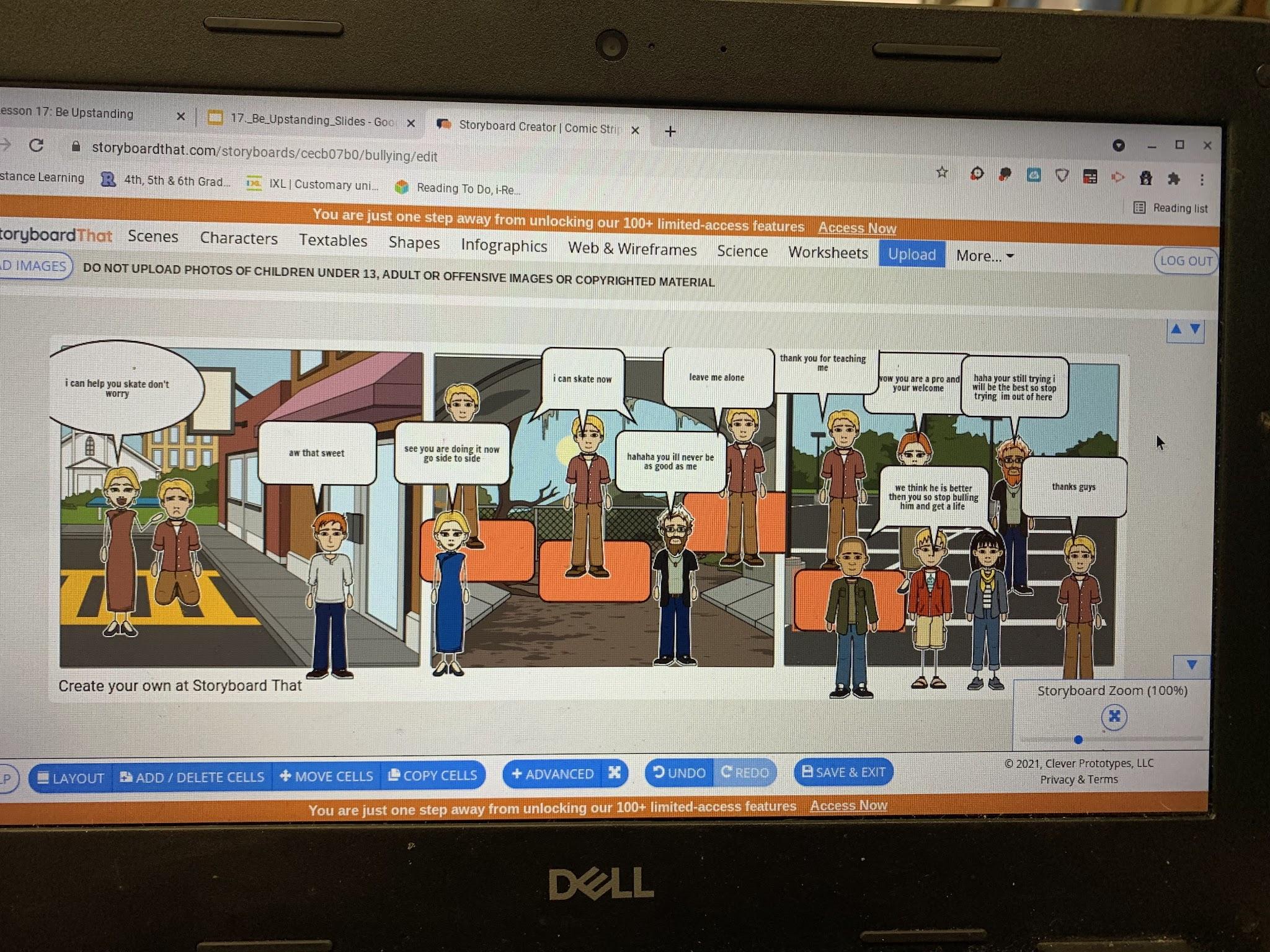 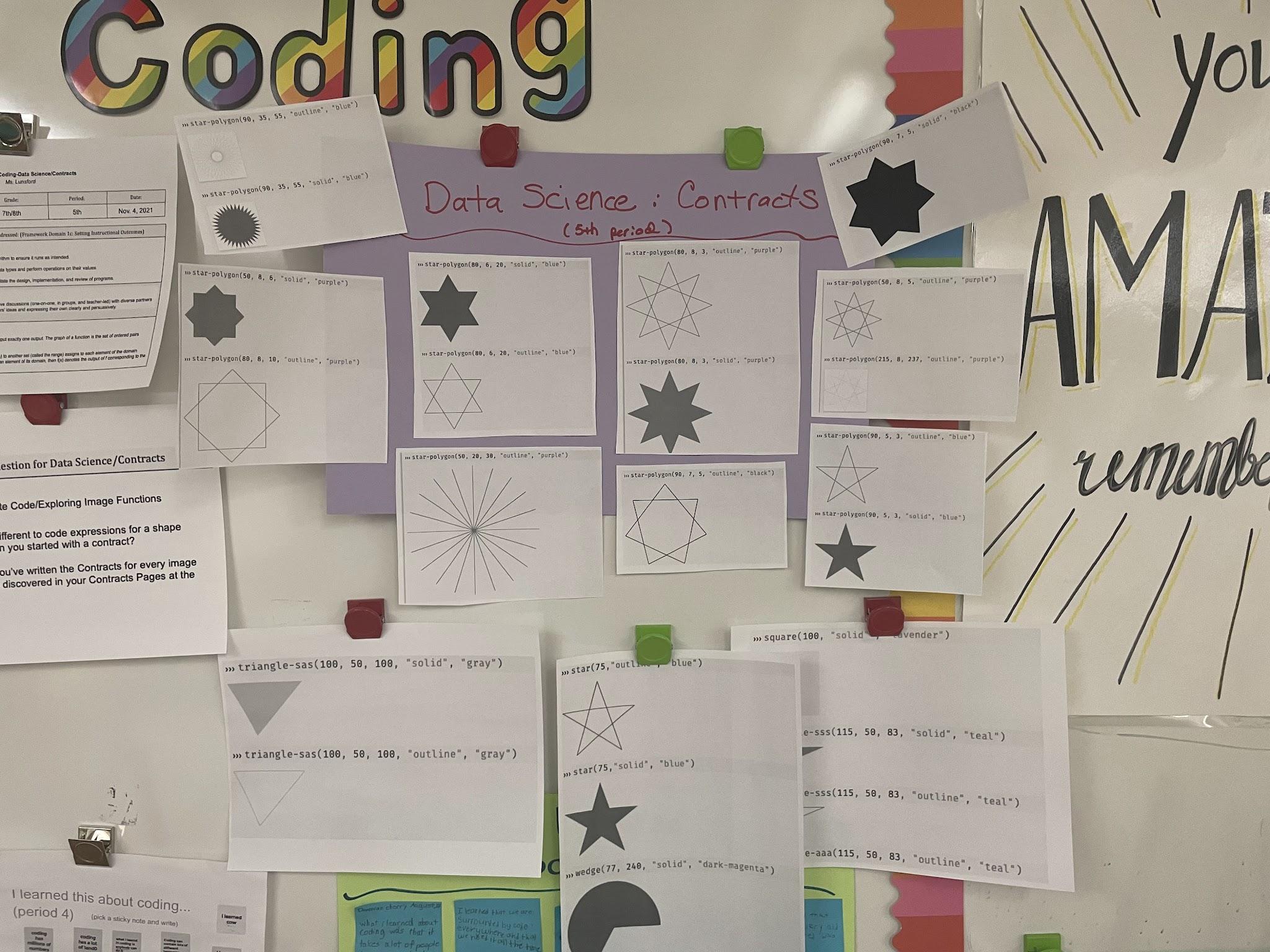 Summer Learning Activities
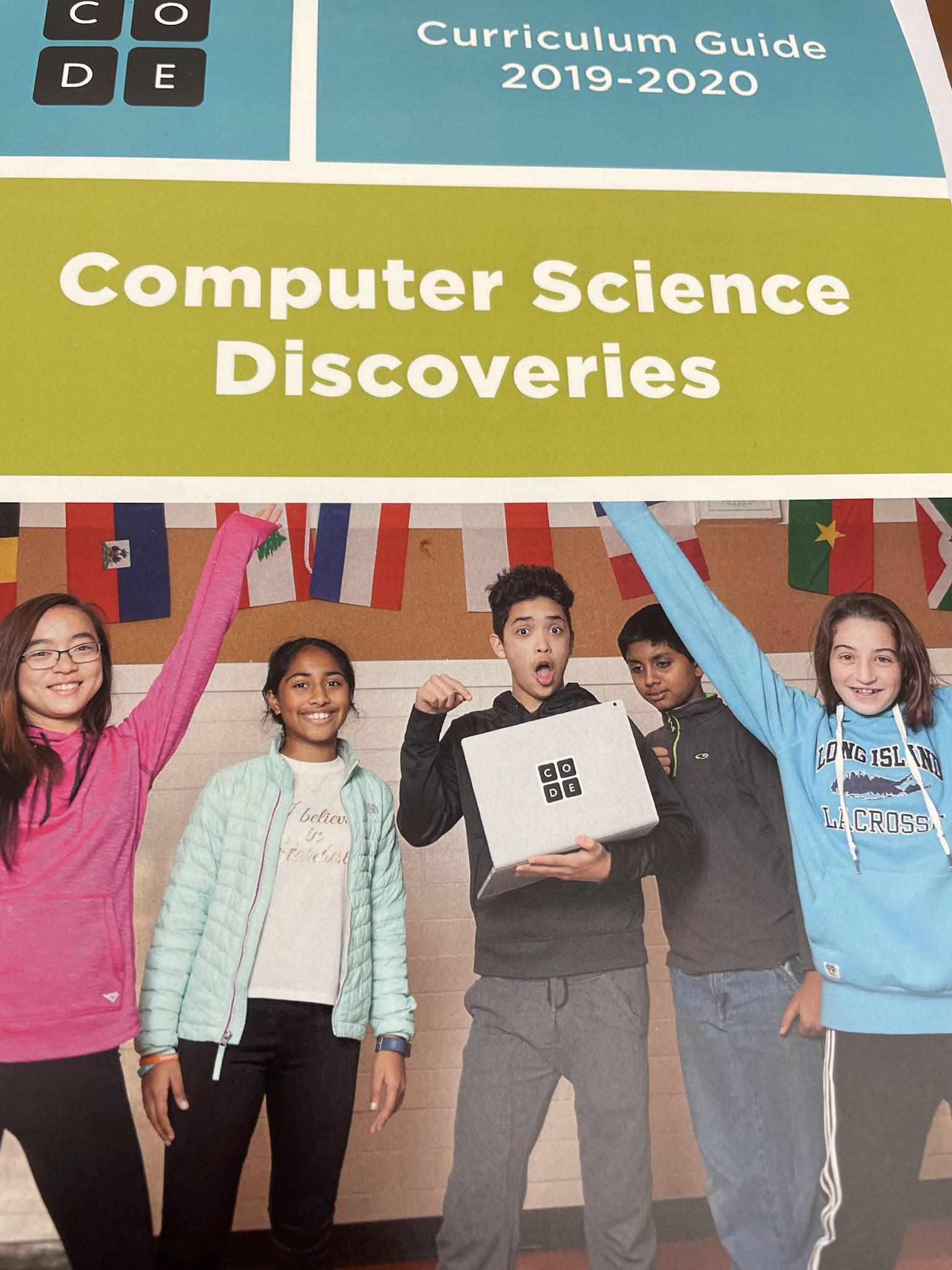 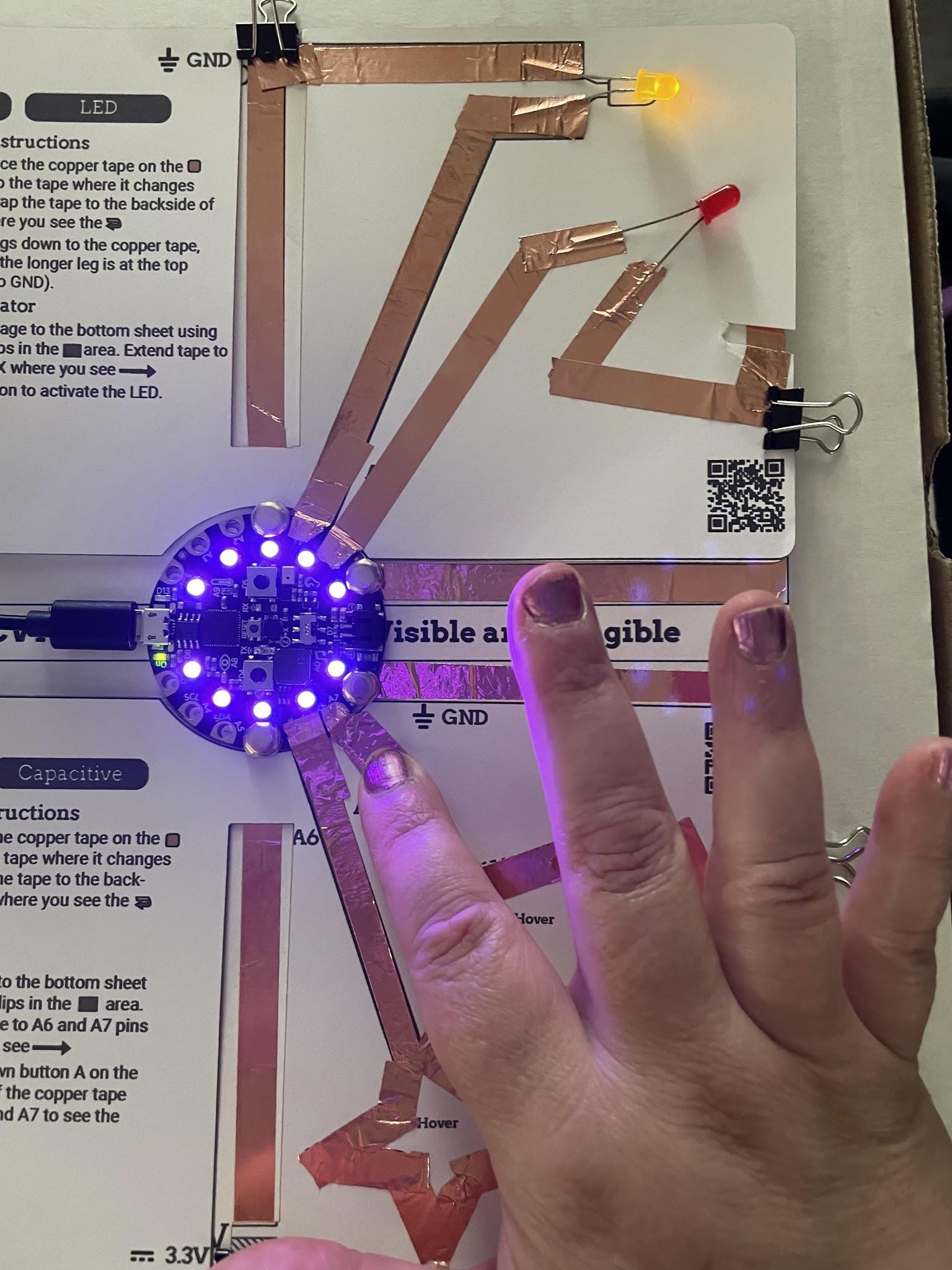 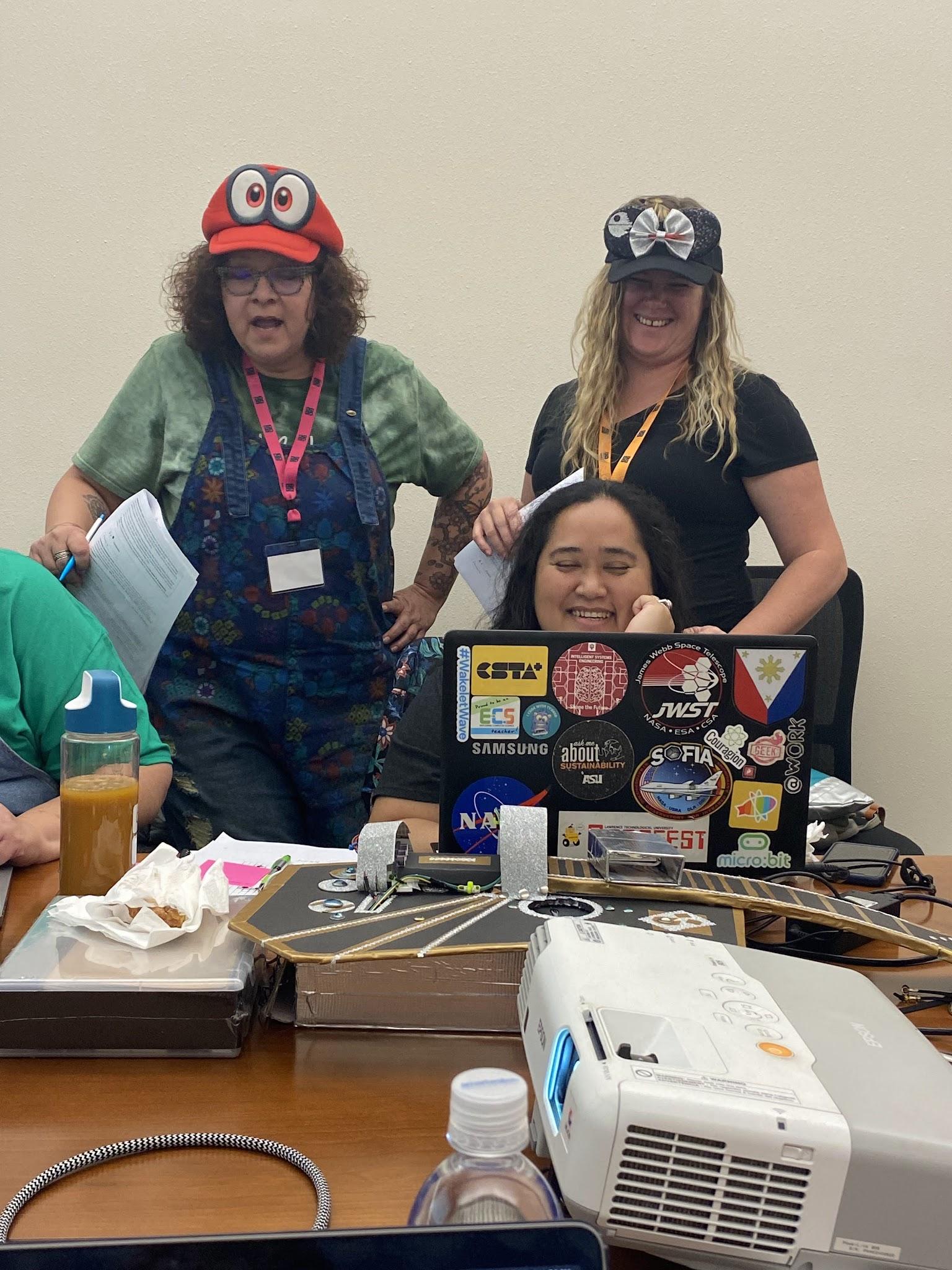 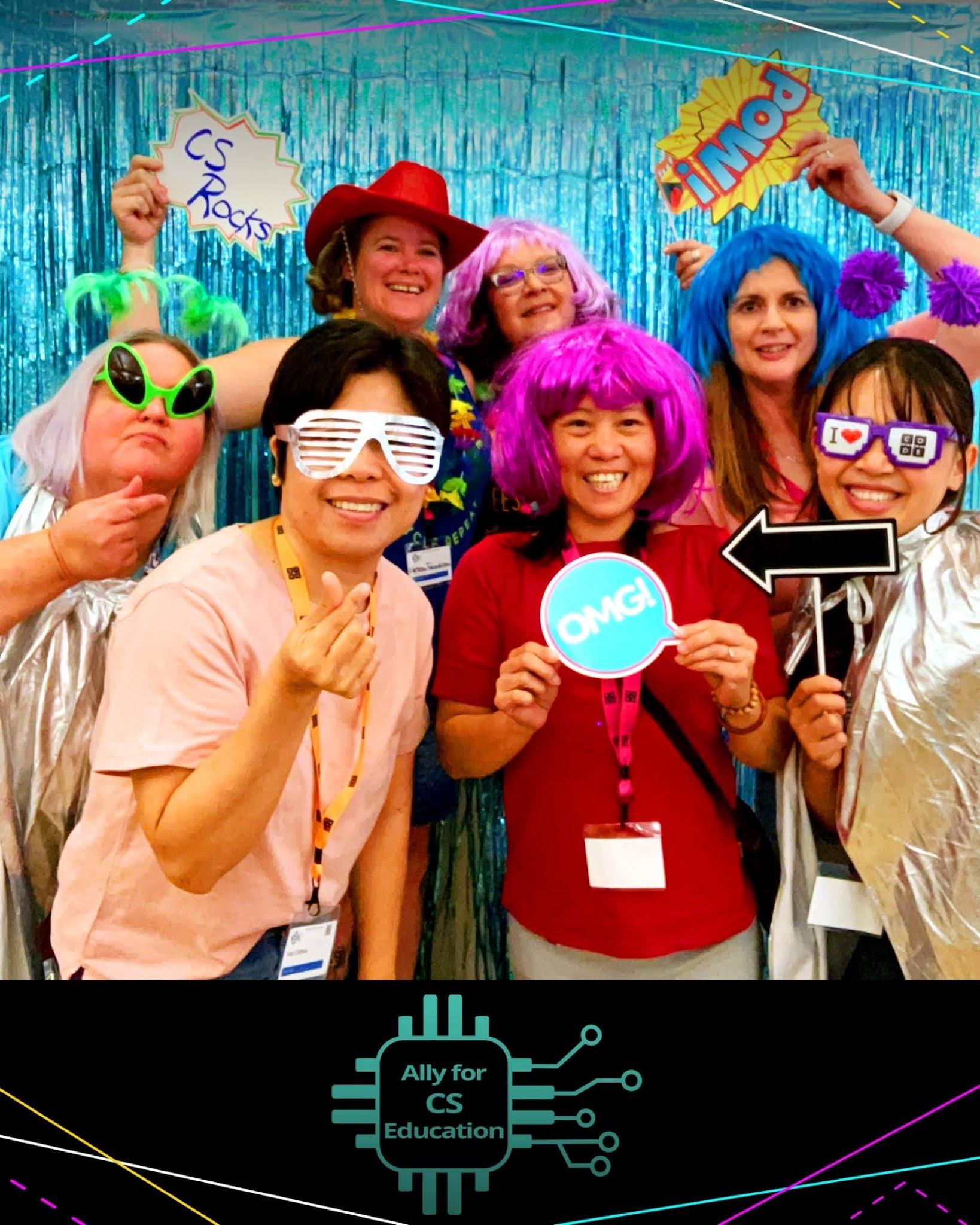 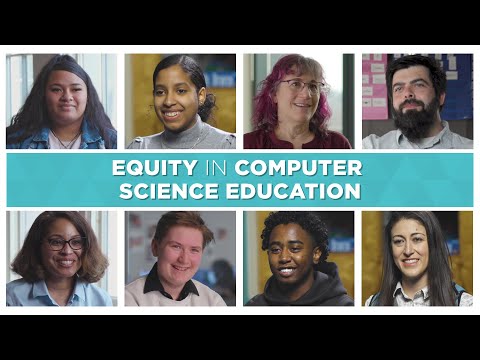 Web Design Lesson 3 - Activity
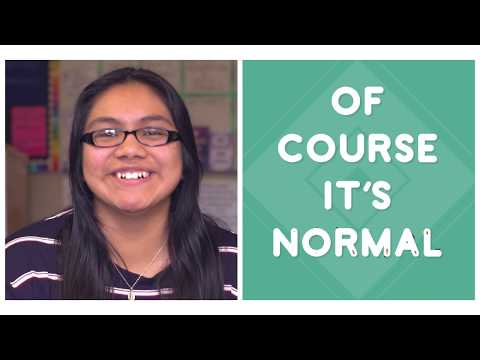 Why do you think professional programmers use pair programming?
How do you think pair programming will help you to program better?
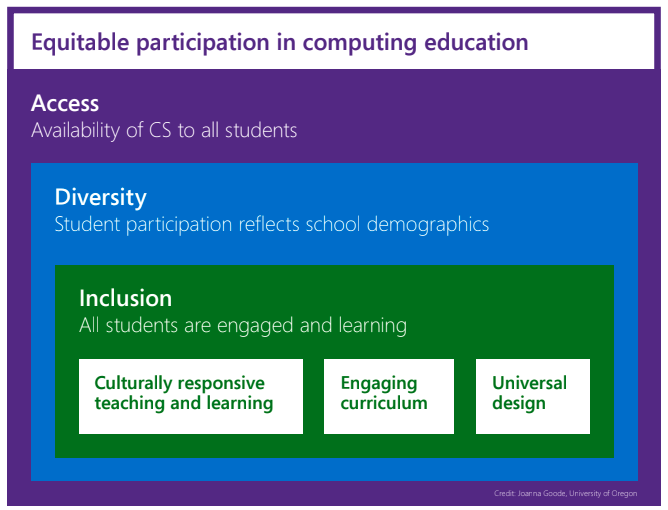 Source: Guide to Inclusive Computer Science Education
Leveraging Community Resources
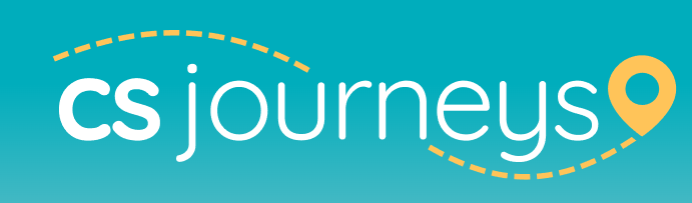 CS Journeys is a program that offers virtual field trips or virtual chats with industry professionals to make real-world connections to student learning
https://code.org/csjourneys
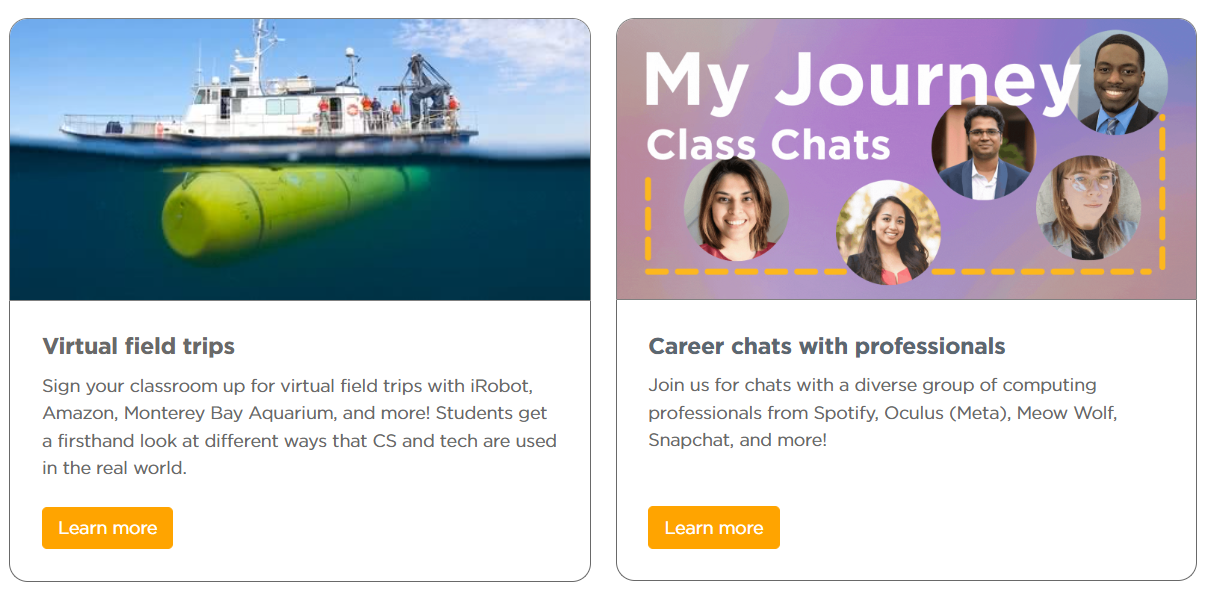 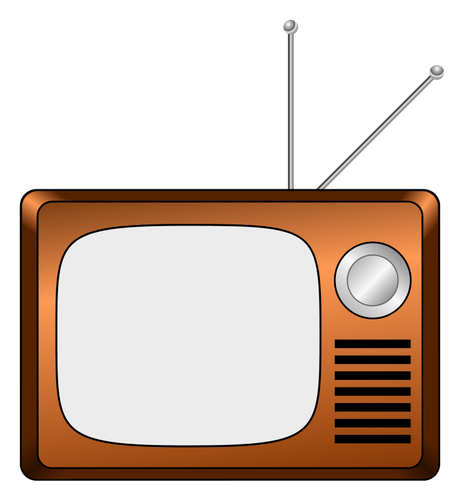 Monday
Intro Tynker
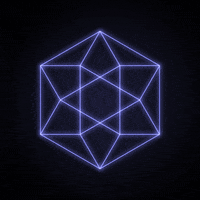 Students will use coding to make their own versions of their favorite games, animate captivating stories, and program mathematical art! Each project includes step-by-step instructions that help students figure out the steps to create the game or app. At each step along the way, there are opportunities for your students to personalize the project, create custom assets, and express themselves creatively.
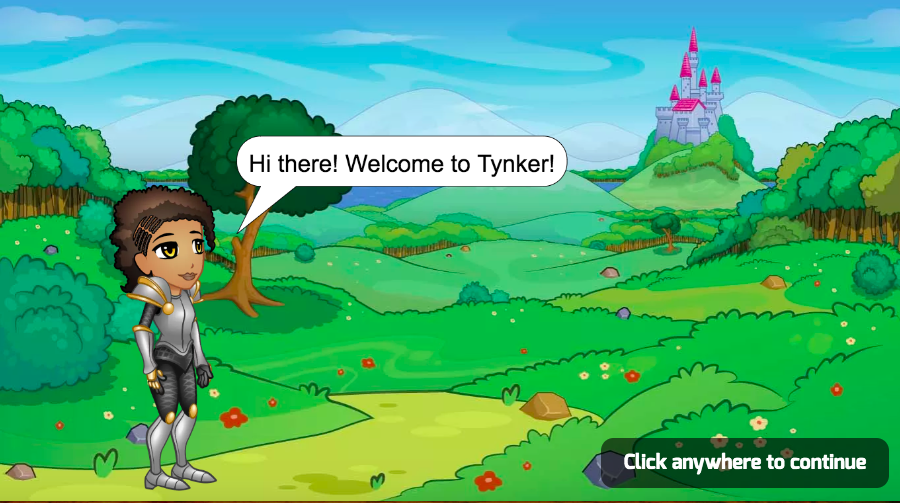 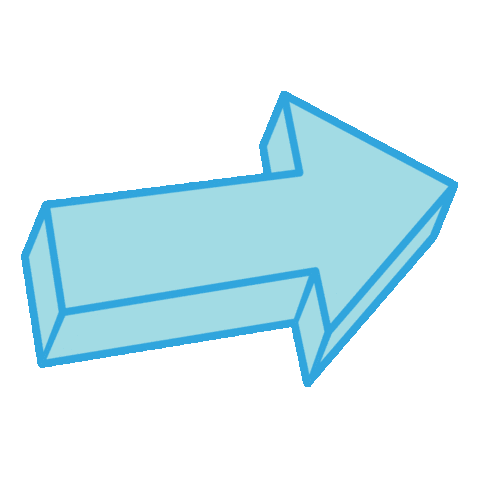 Tuesday
Tynker has Hour of Code Activities
If you were absent yesterday please talk to one of us to get logged in.
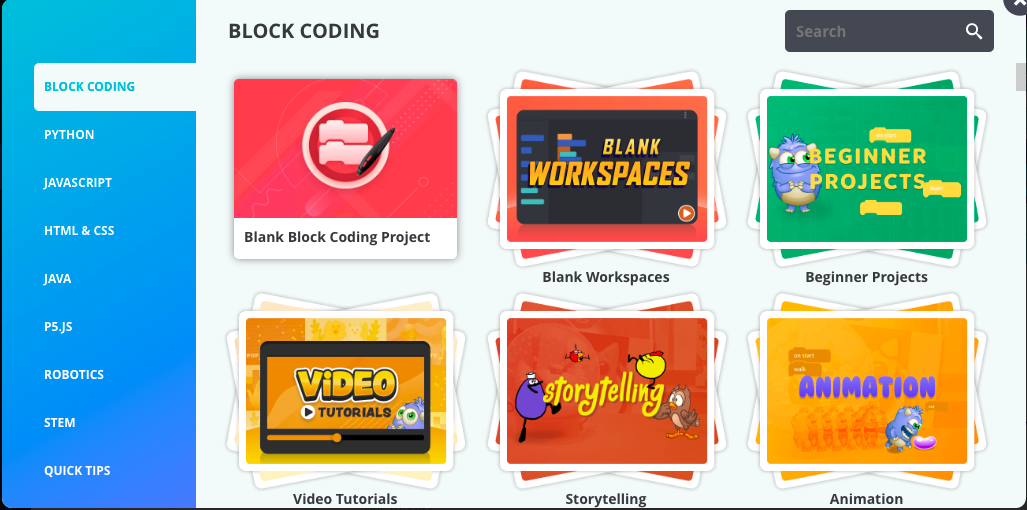 Check this Out!
Make PDFs editable using 
APS teachers have access to Adobe Express
Google extension- Kami (free trial- possibly longer using this link: https://kami.app/NHNx0rtdKt3d 
https://tinywow.com/
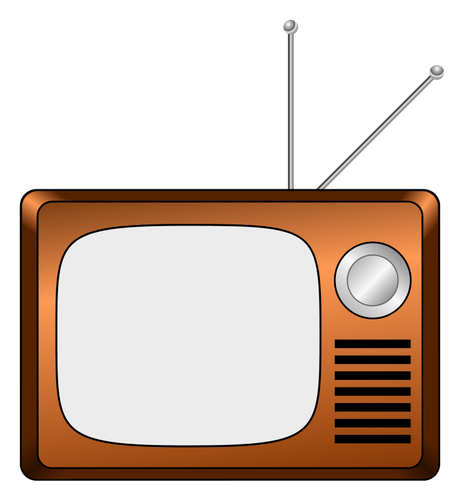 Prepping for Wednesday
Try Minecraft: Education Edition for free link
Get it through the free trial or through the demo lesson. The free trial requires you to have an account, either an Office 365 Education account or a Microsoft 365 account. The demo lesson does not require any account or log-in.Download: https://education.minecraft.net/en-us/get-started/download
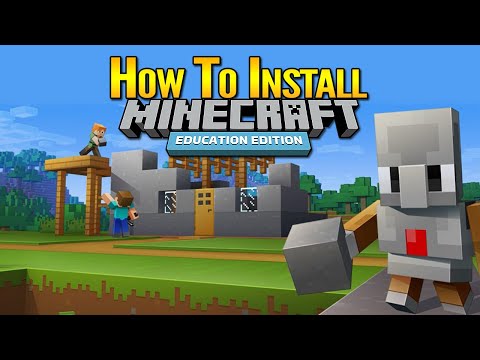 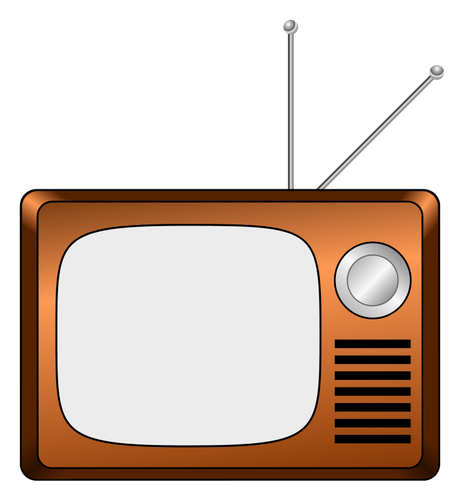 Wednesday
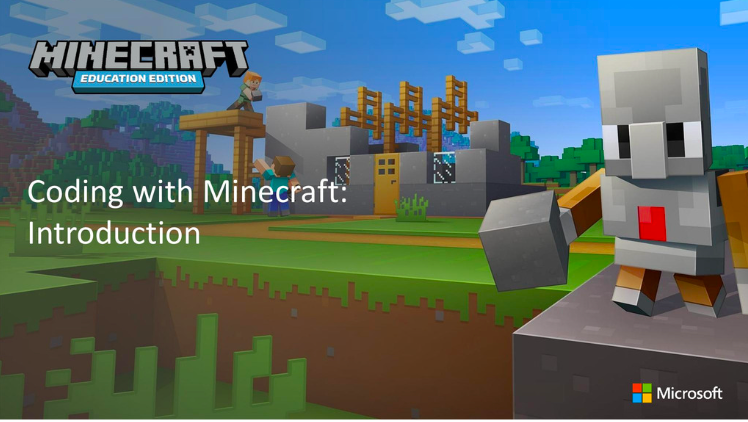 Learn to teach with Minecraft, find activities to engage your students across subjects and join our global community. Whether you are new to Minecraft or looking to improve your skills, these training materials will help.
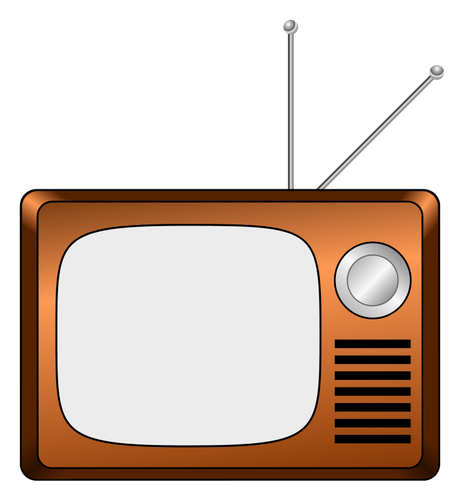 Wednesday
Change skins to personalize game play link
Minecraft Education Edition allows for the changing of skins. Changing skins allows you to customize the player and choose an avatar. Your avatar can closely match your identity or your skin can fit into the world you create.
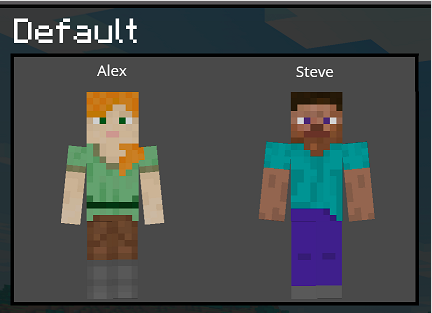 Wednesday
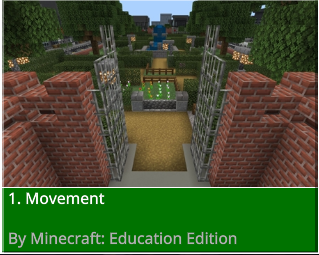 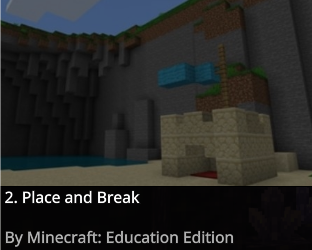 HOW TO PLAY 1

These worlds and activities have created as an introductory experience for learning how to use Minecraft Education
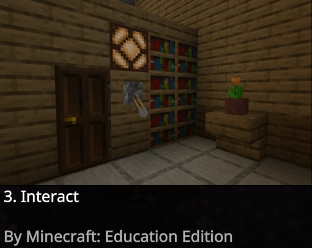 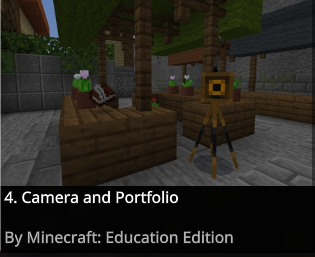 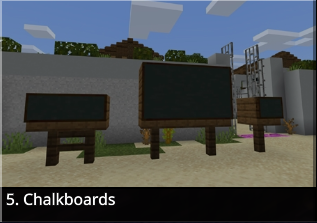 Wednesday
HOW TO PLAY 2

These worlds and activities have created as an introductory experience for learning how to use Minecraft Education
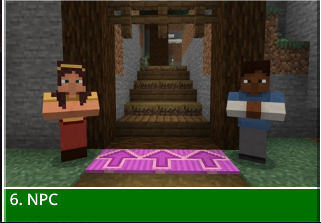 Wednesday
Project 5- Minecraft Build Challenge
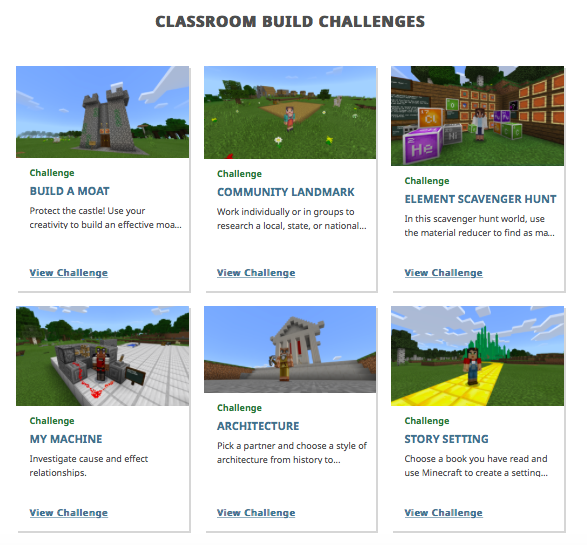 Minecraft Hour of Code Video
Thursday
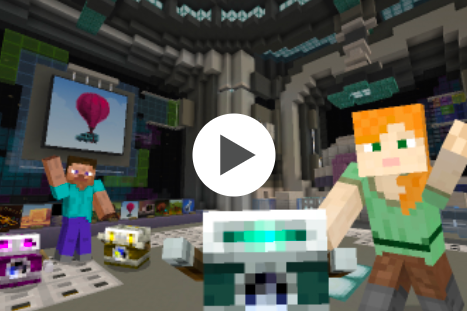 Understand the importance and benefits of computer science in all aspects of life.
Analyze and solve problems using algorithmic thinking and problem decomposition.
Practice computer science concepts such as sequences, events, loops and debugging.
Create coding solutions to successfully complete a task or solve a problem.
Recognize the expanded career connections offered through computer science.
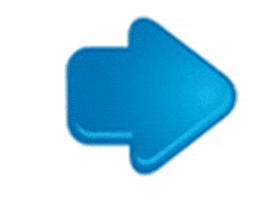 Minecraft Hour of Code
[Speaker Notes: Making animals come to life- coding-Ms. Barreto
Making vehicles move-coding-Ms. Barreto
Coding in Minecraft-Hour of code]
Thursday
Prepping for Friday
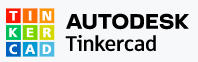 Task:
Create Free TinkerCad Educators Account.
Go here: 
https://www.tinkercad.com/login
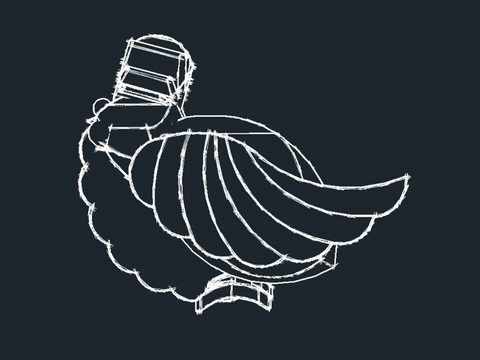 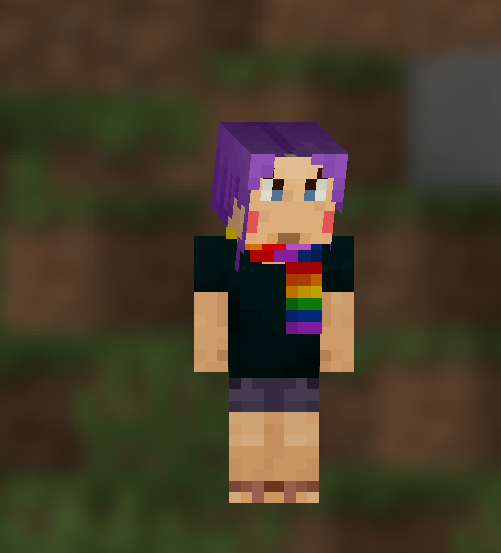 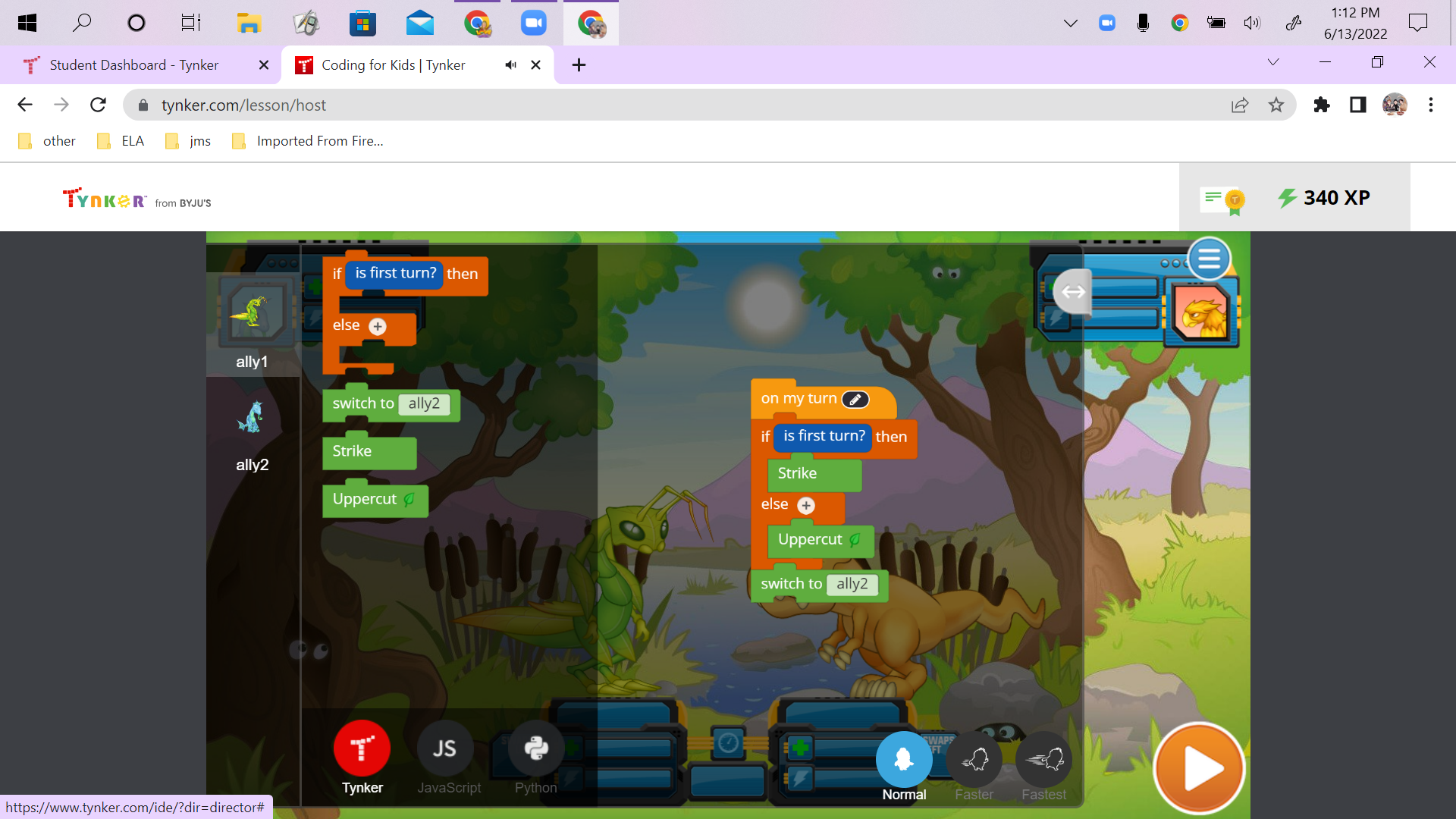 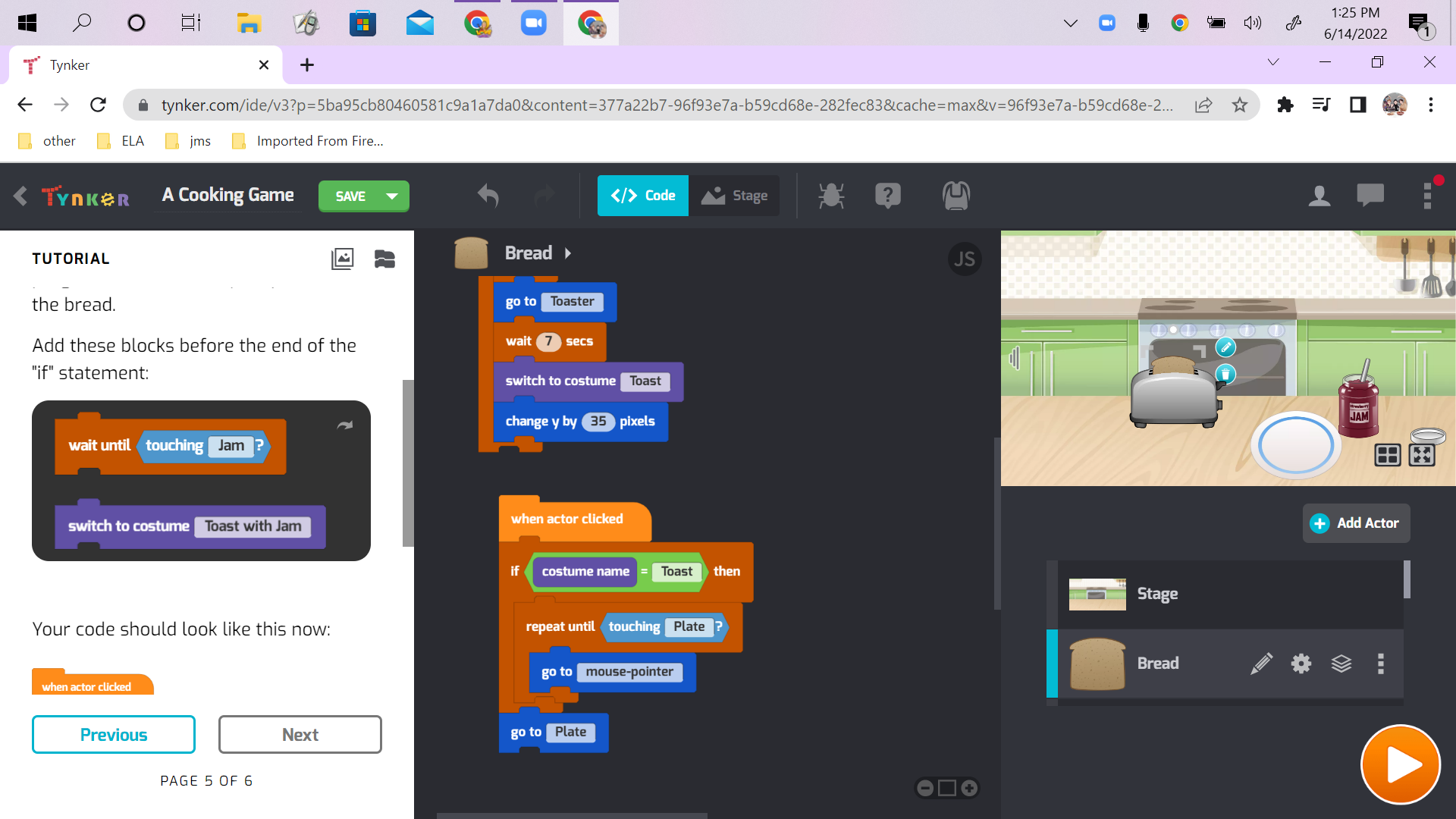 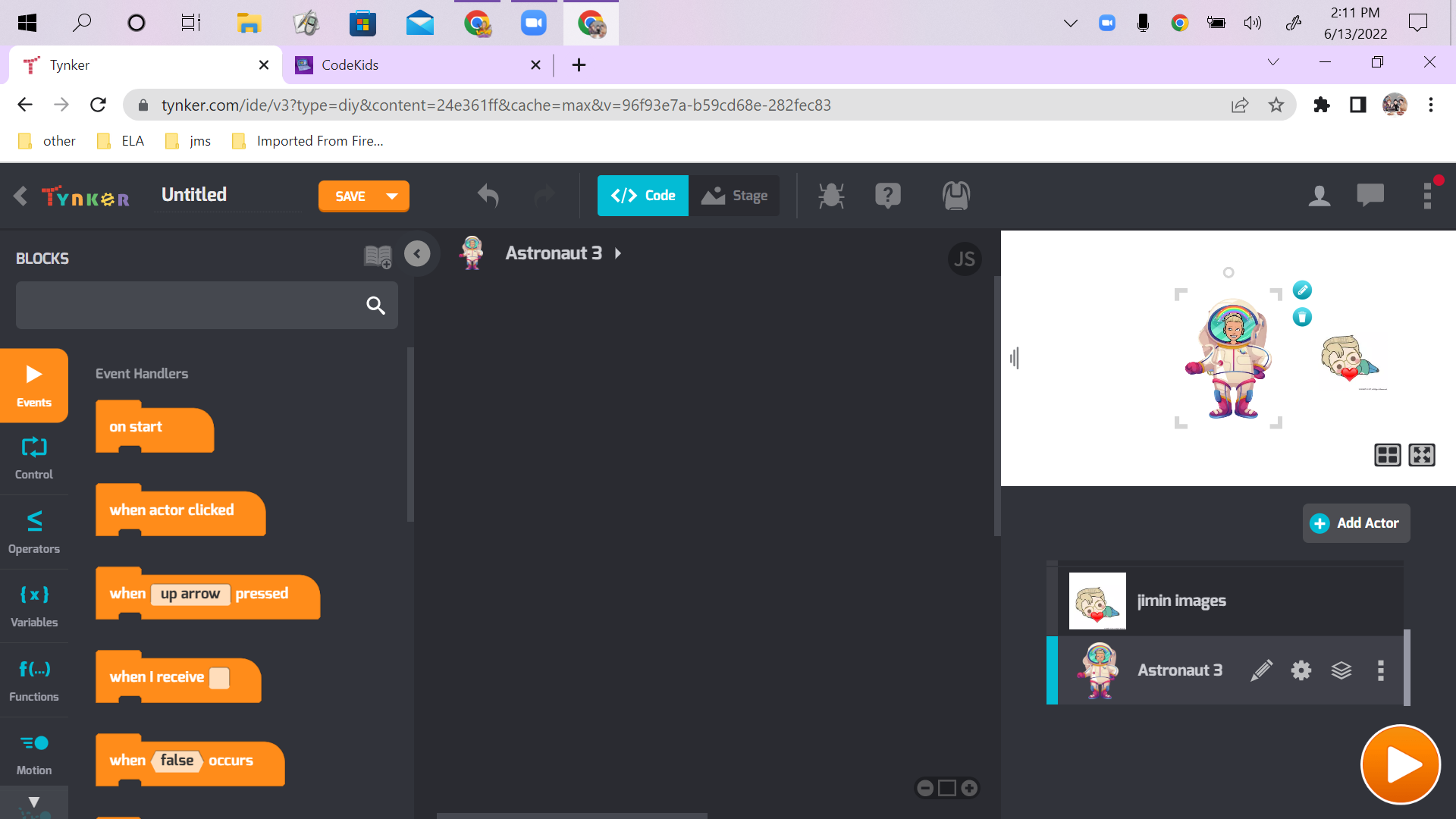 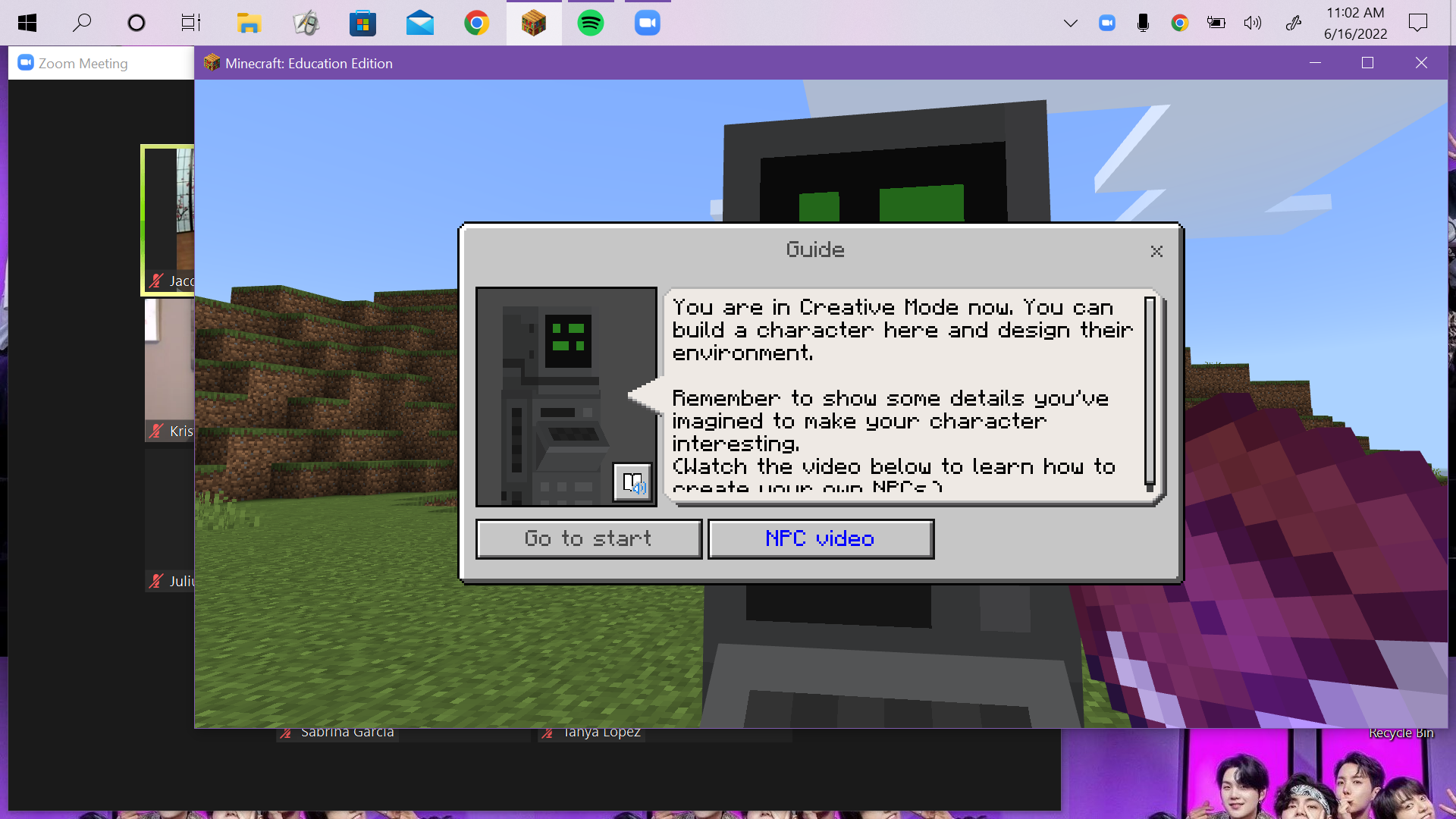 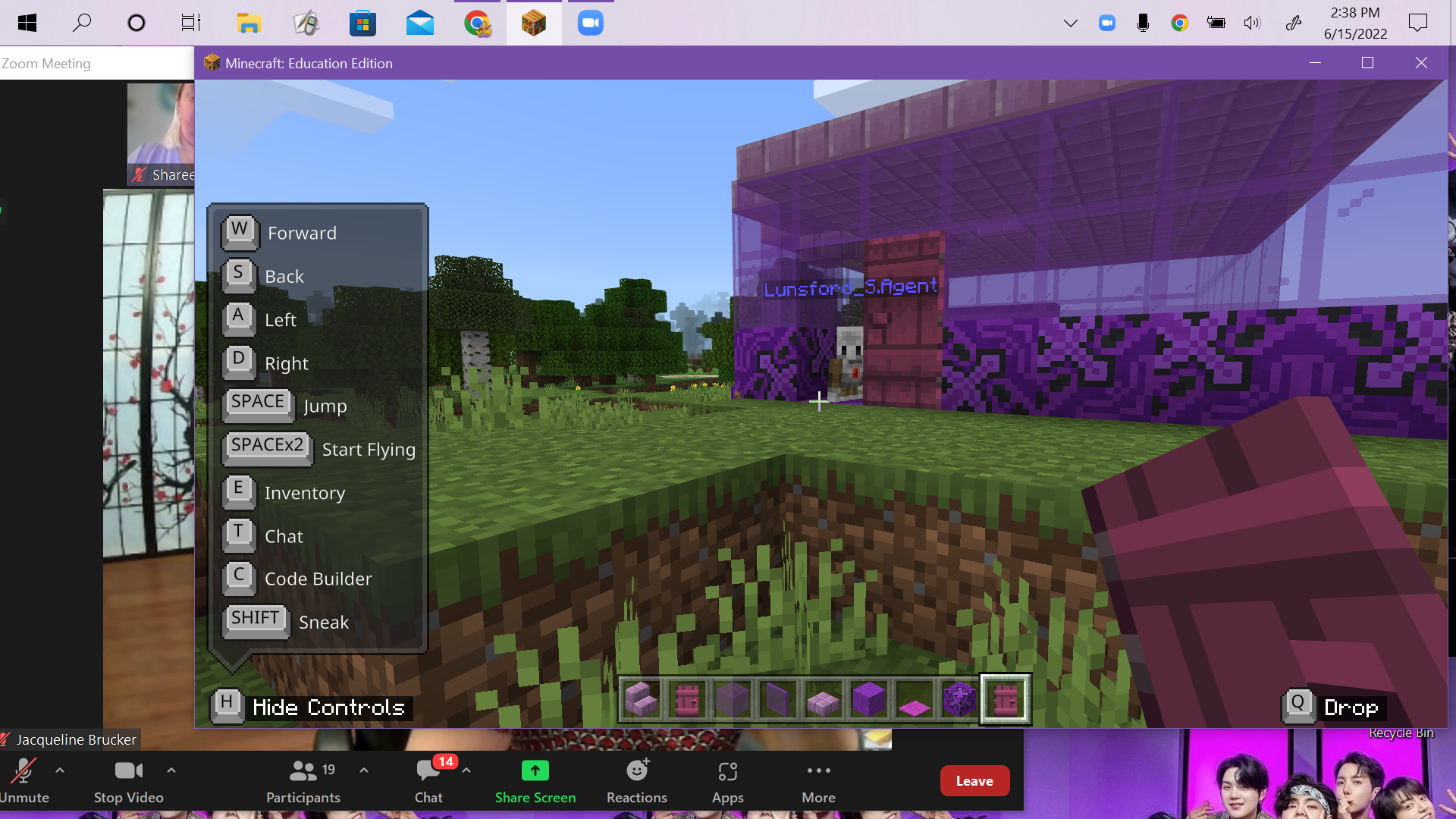 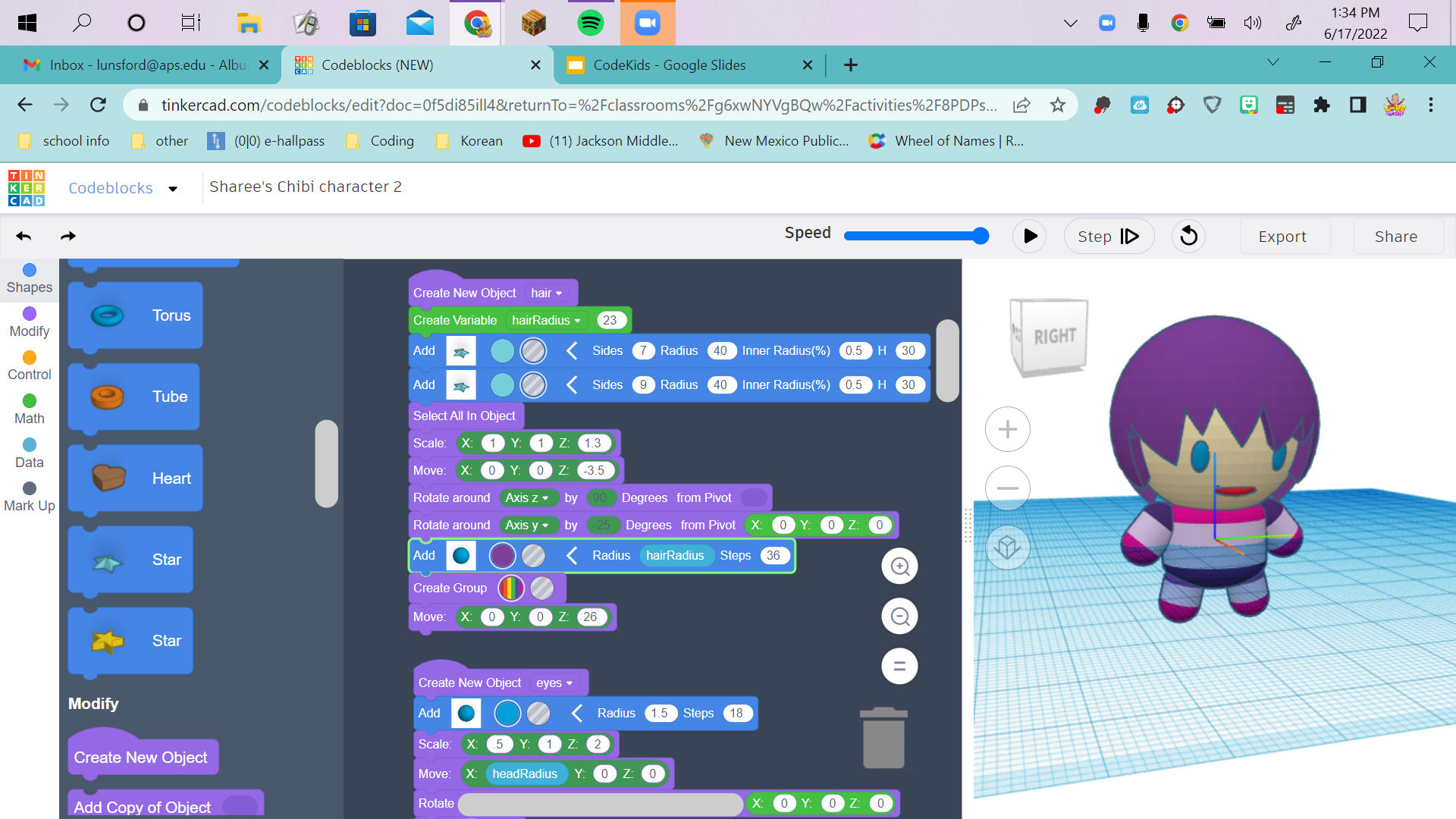 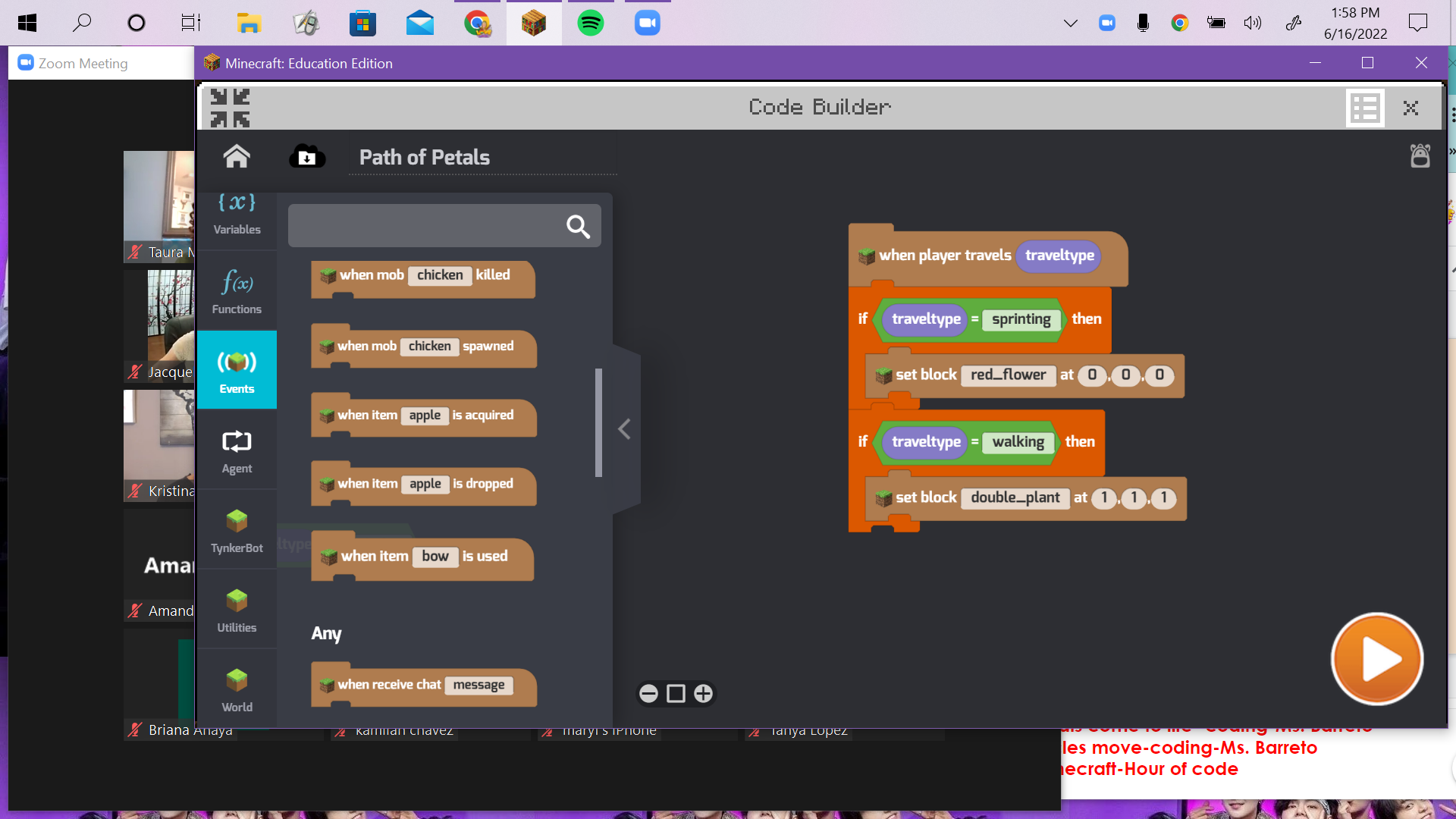 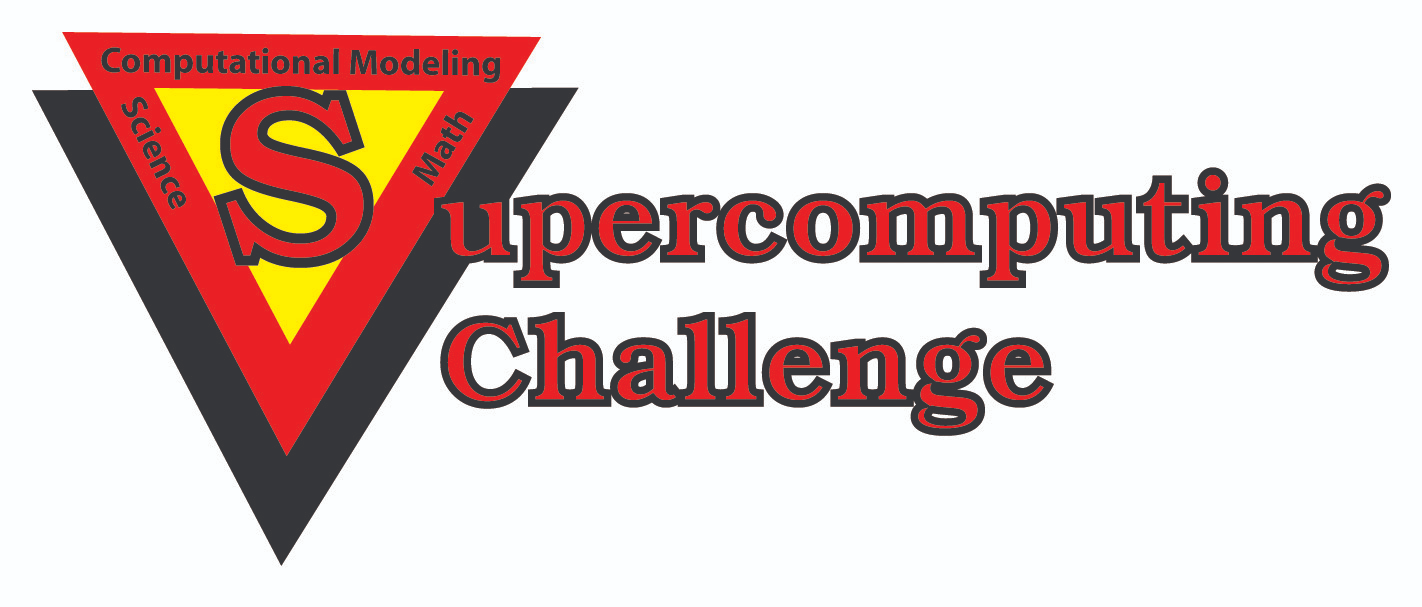 Supercomputing Challenge Website
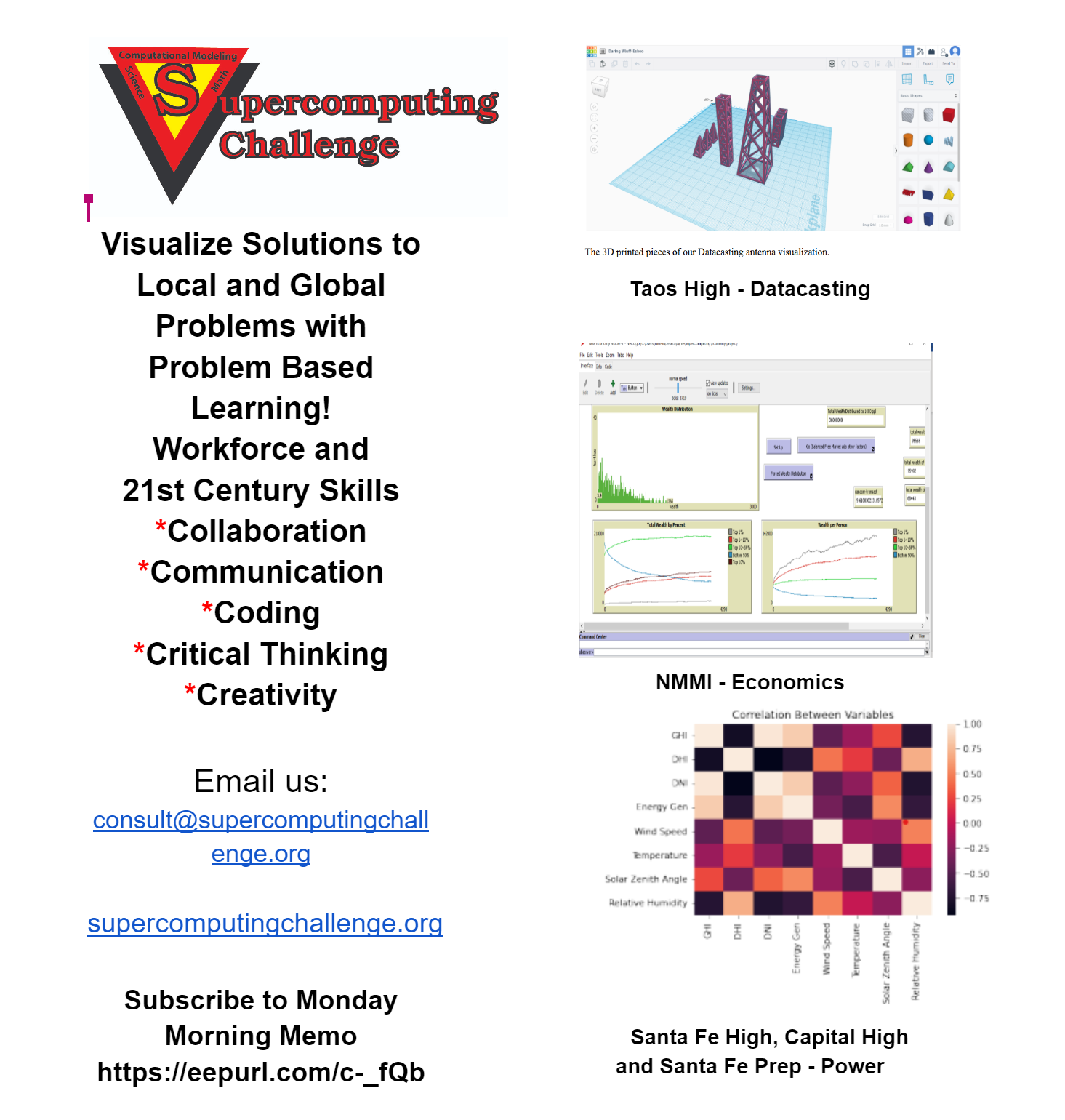 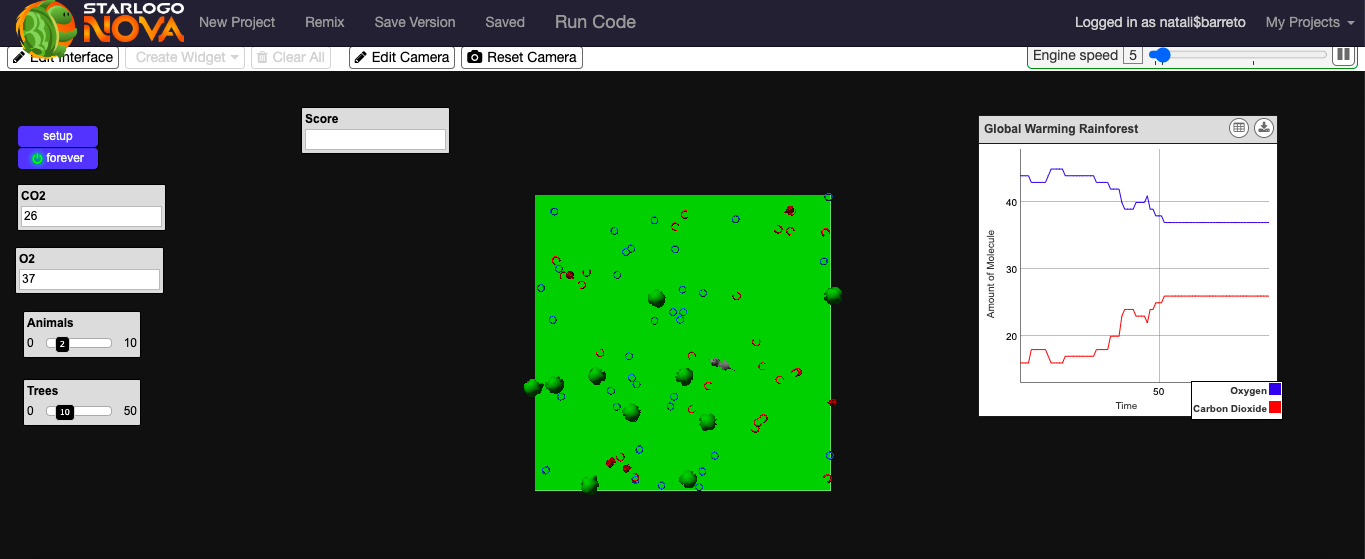 https://docs.google.com/document/d/1MlP67i7wZvlVfJJc3vTaxRYPae3yYxwMLB9i04pmk3A/edit
https://www.slnova.org/natali$barreto/projects/829314/   Code blocks
CodeCraft-ing
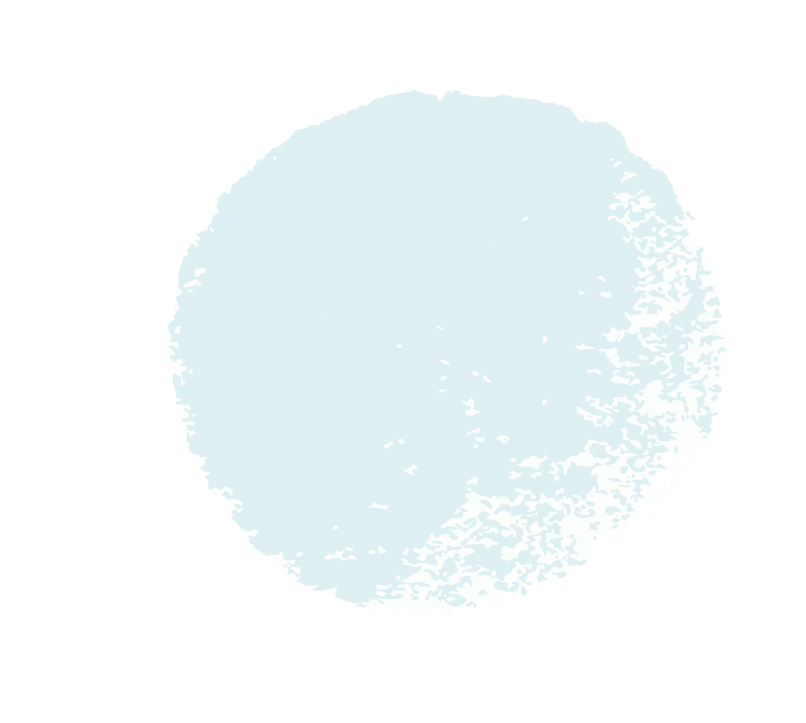 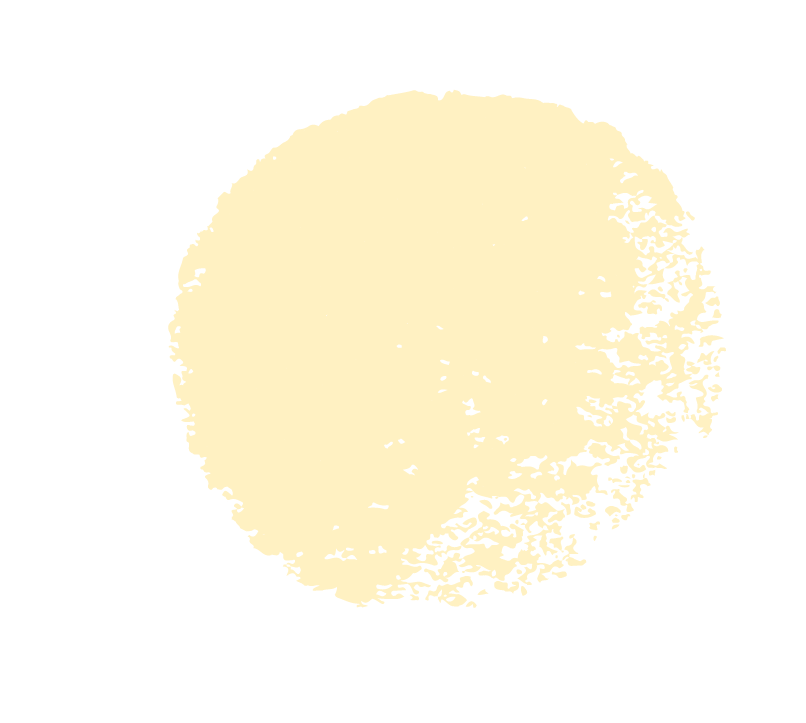 Science & Engineering
Coding
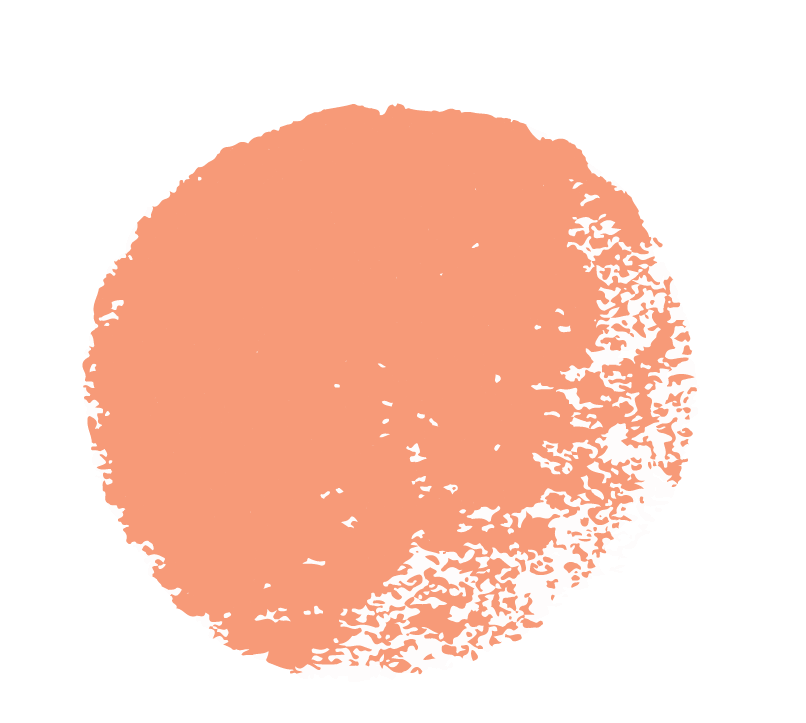 Making, Crafting & Storytelling
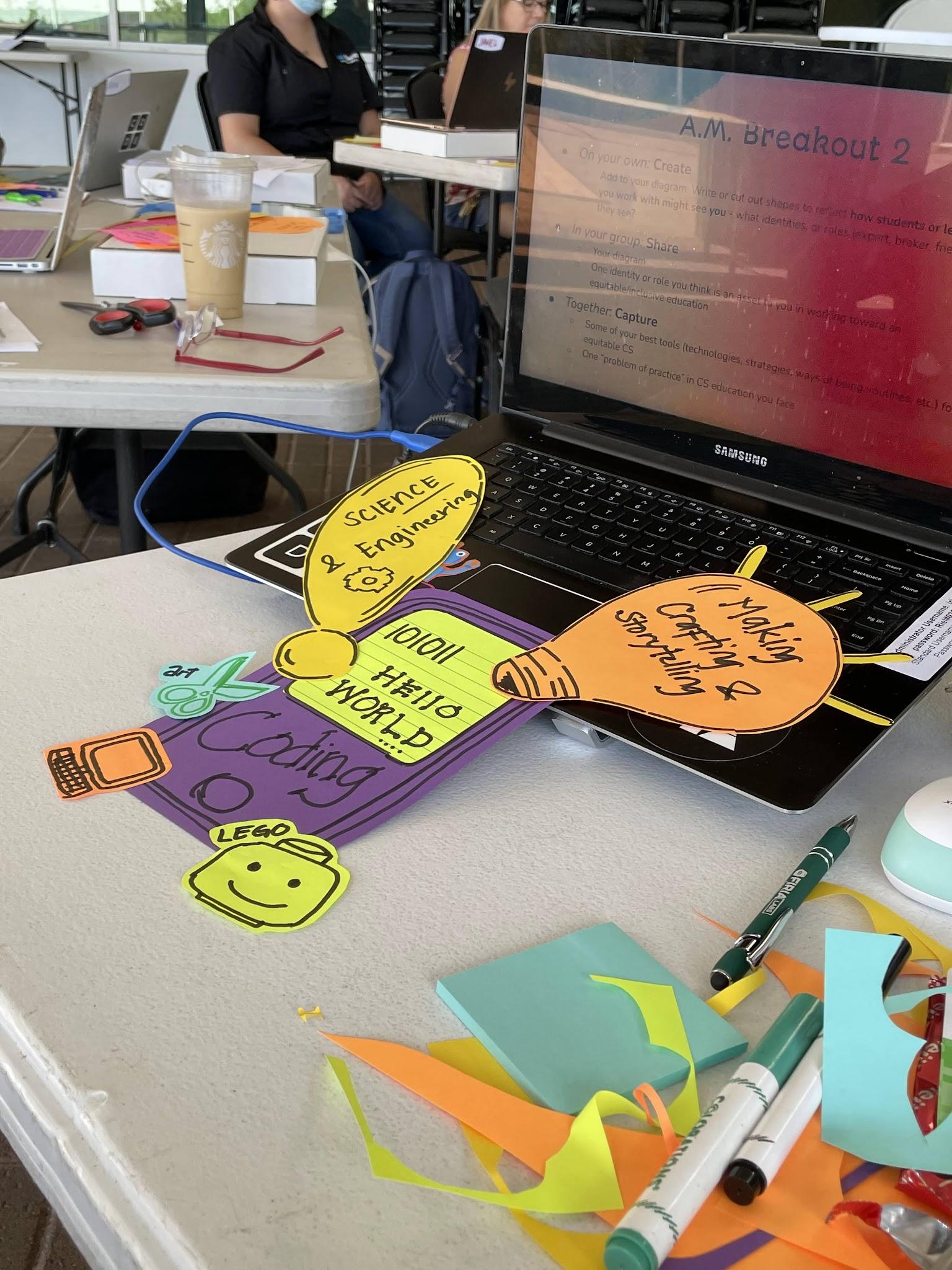 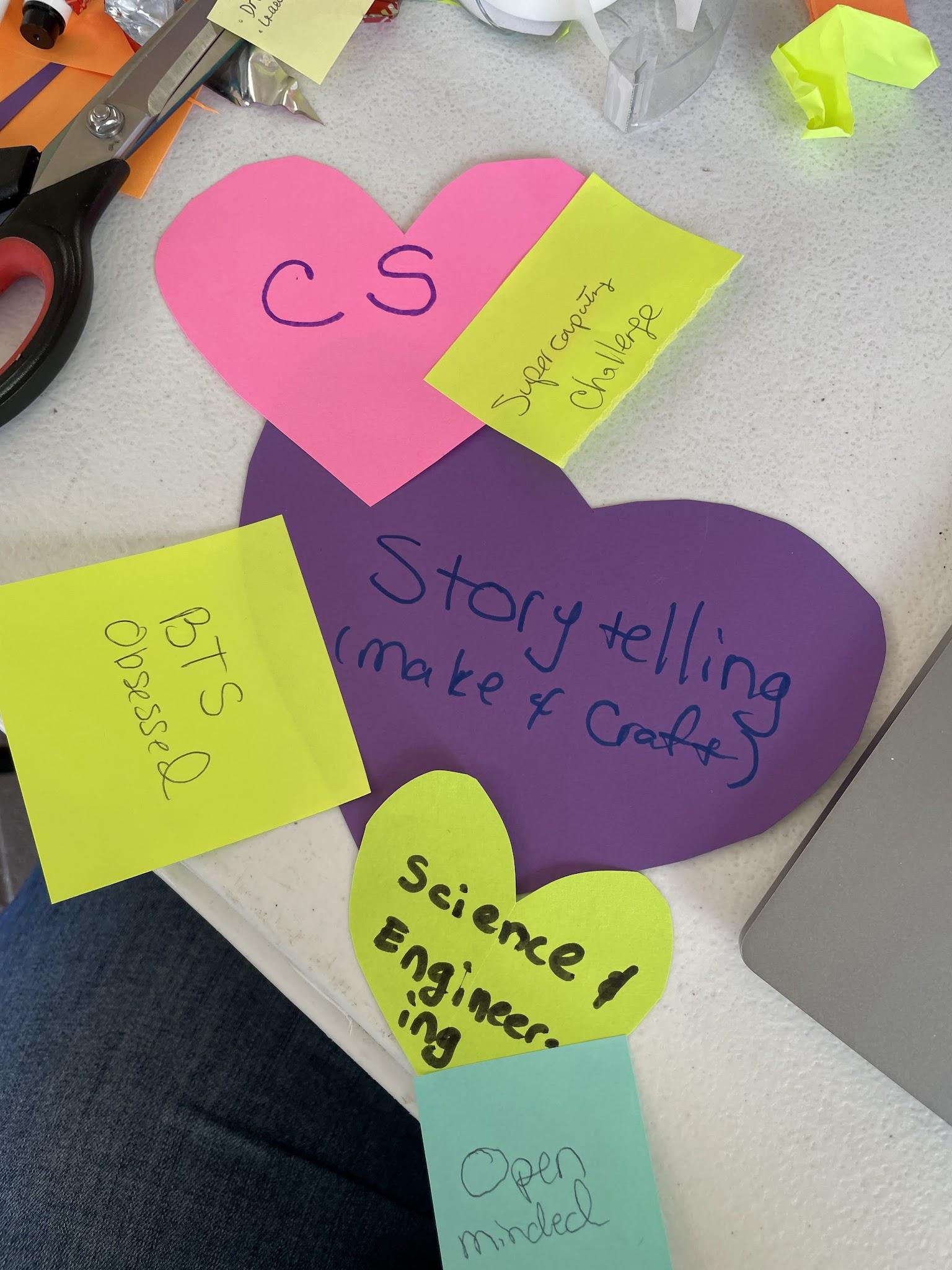 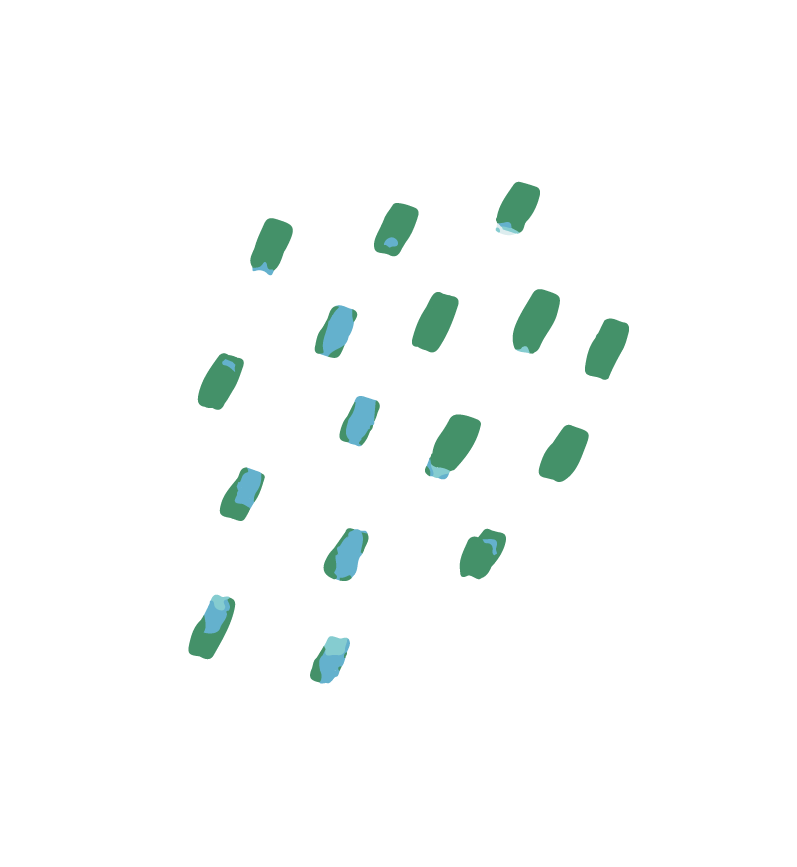 https://mcvtlab.com/
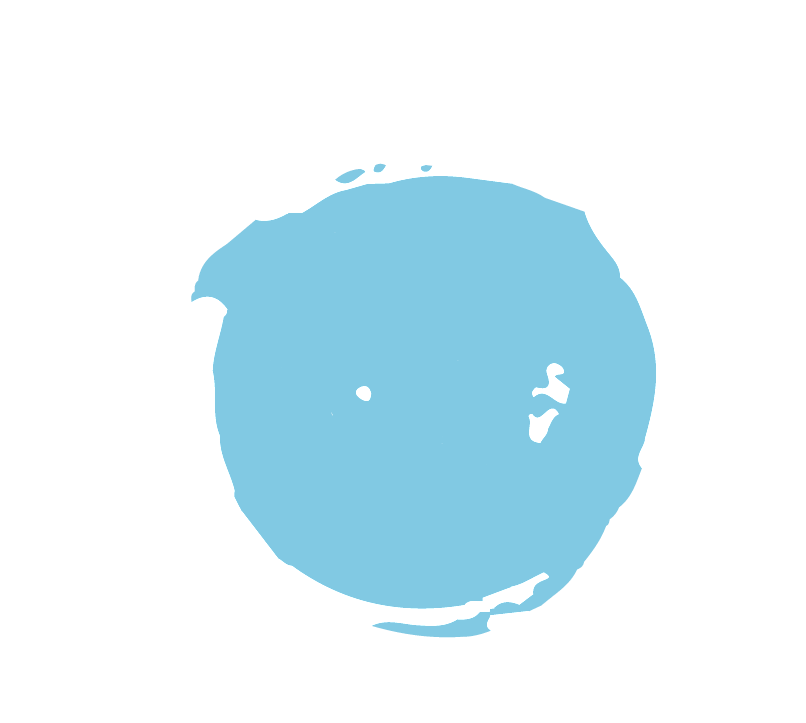 02
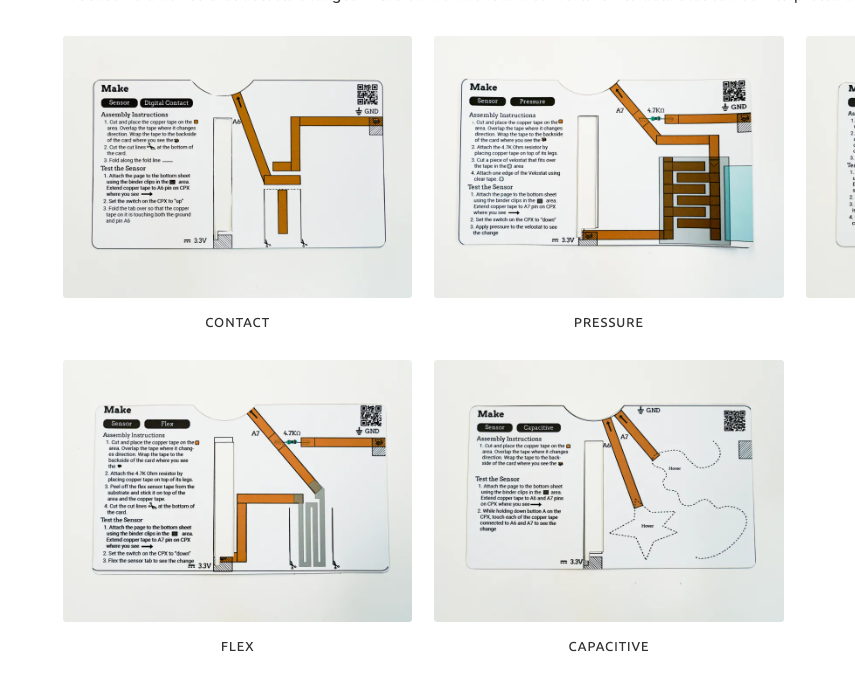 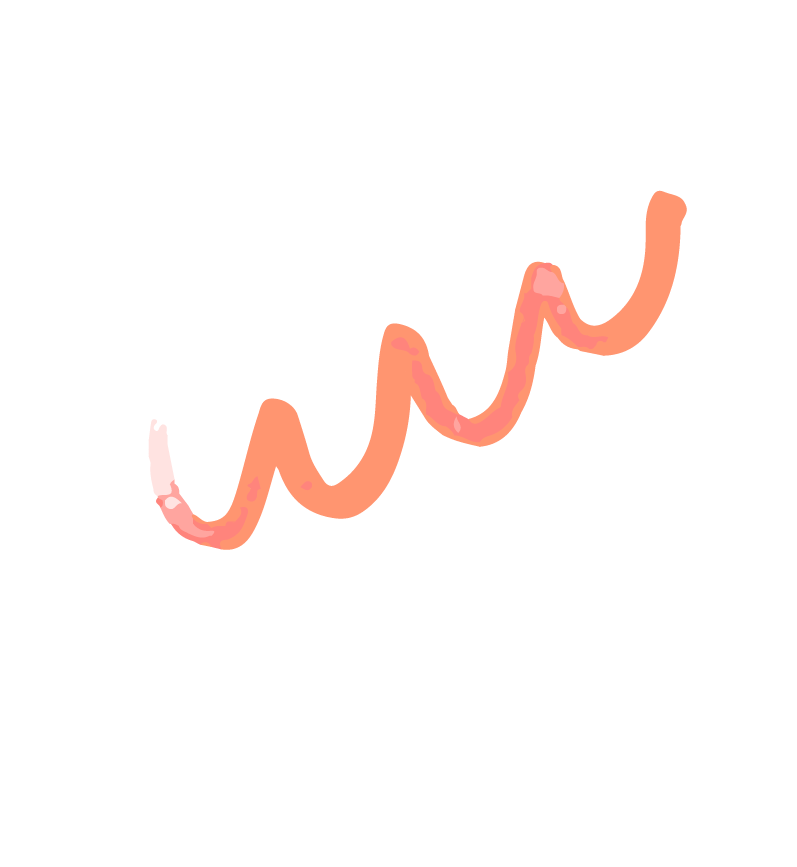 The 
MCVT KIT
Creative, Responsive, Physical Computing
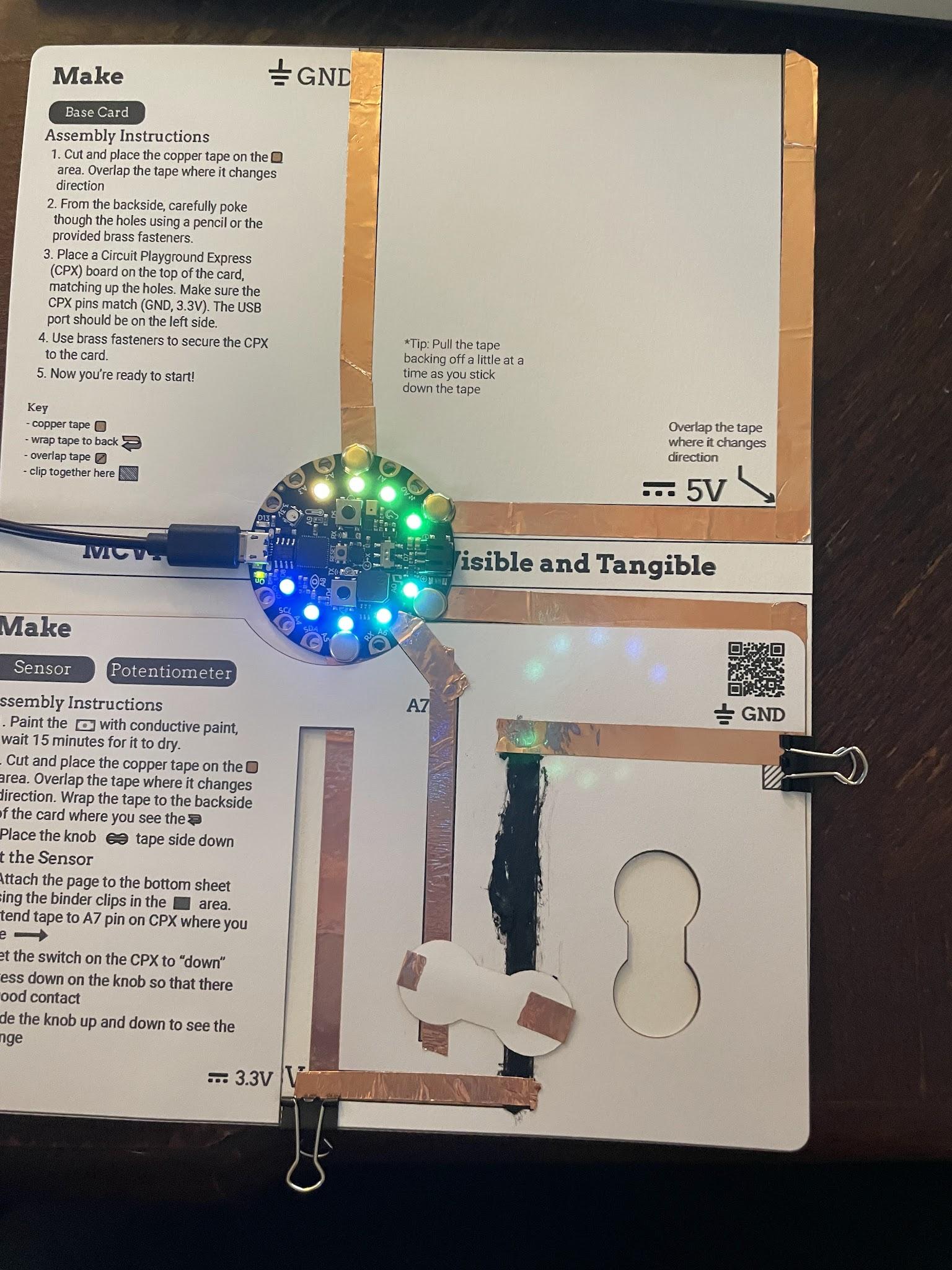 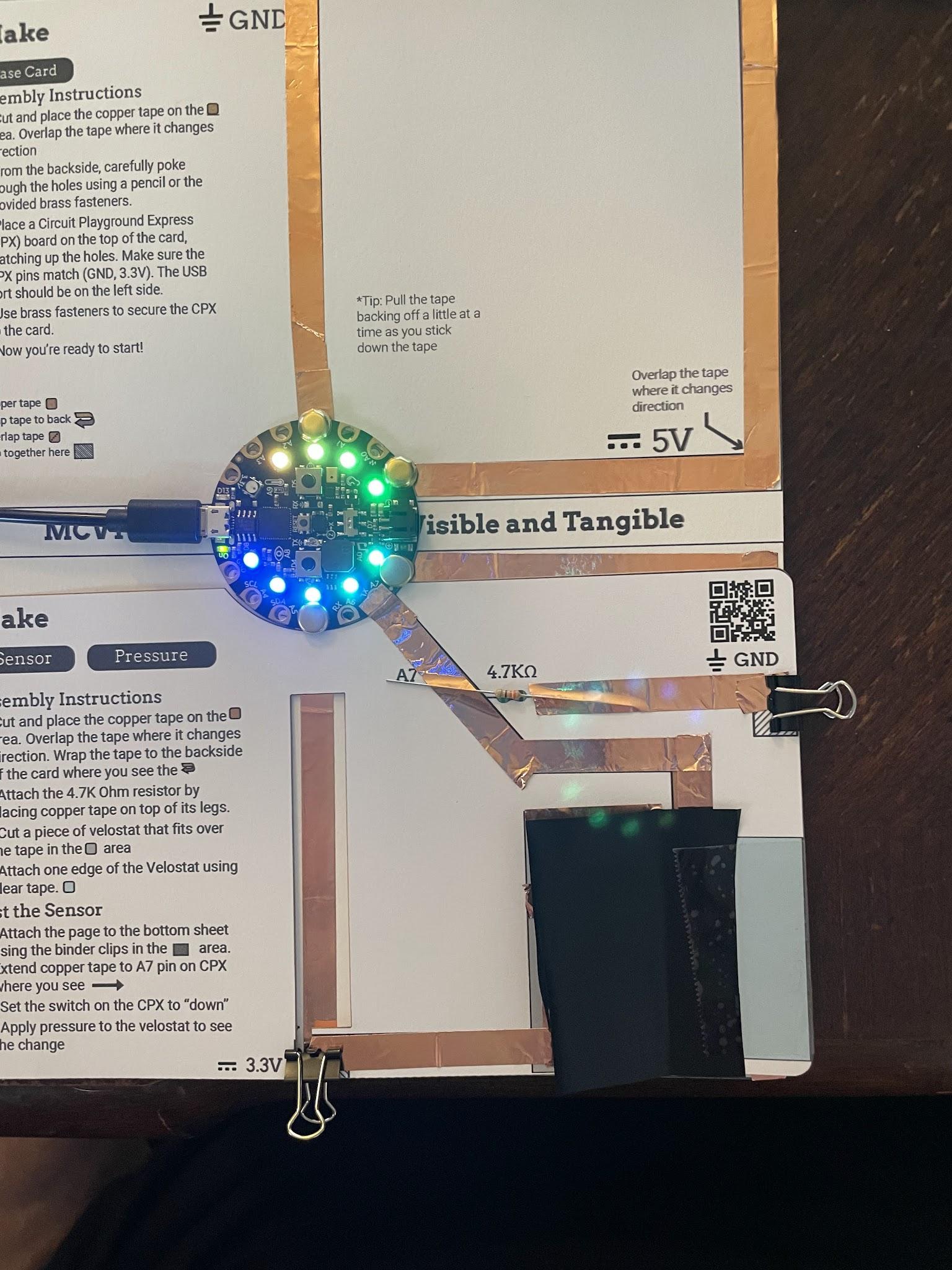 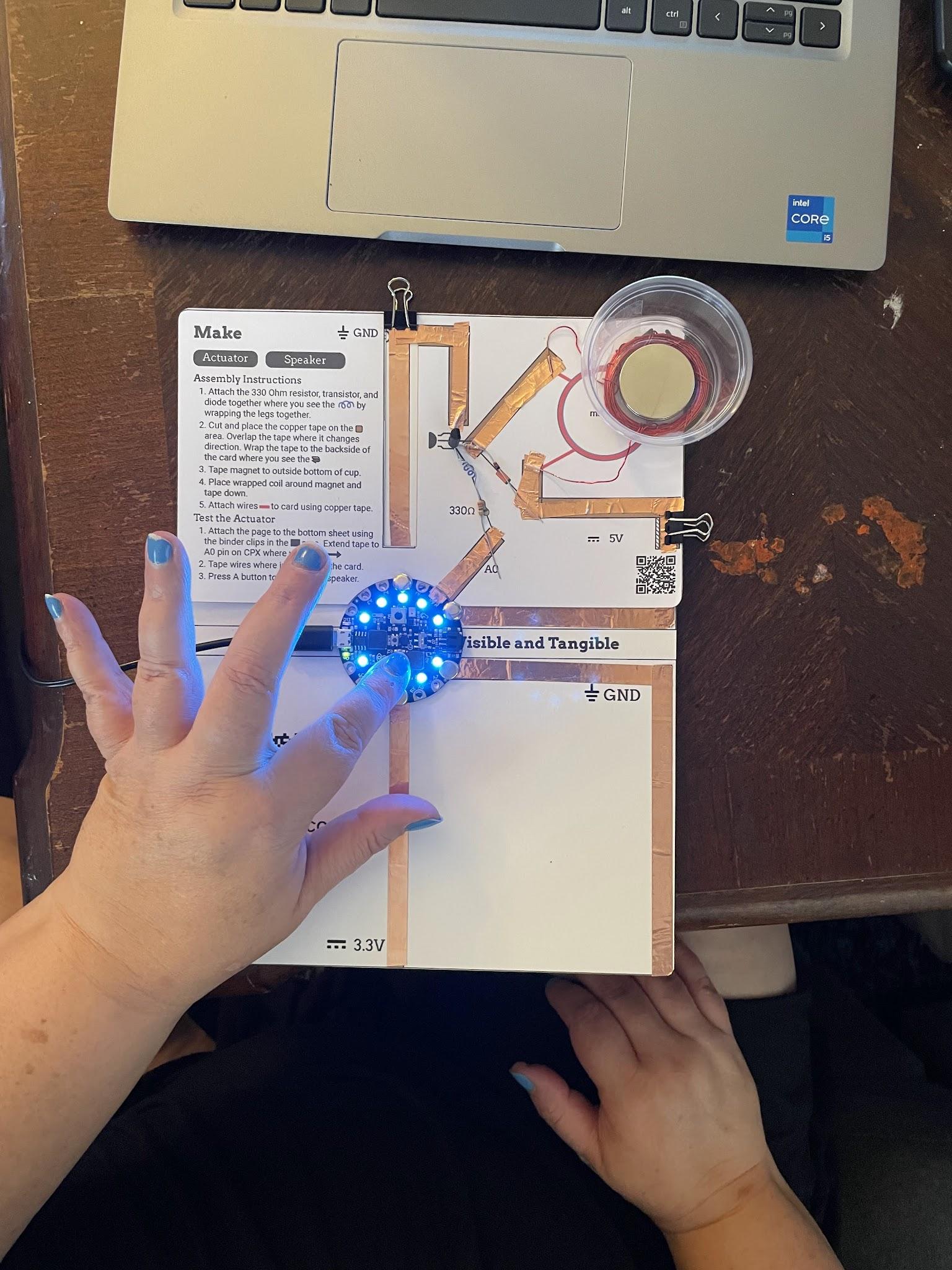 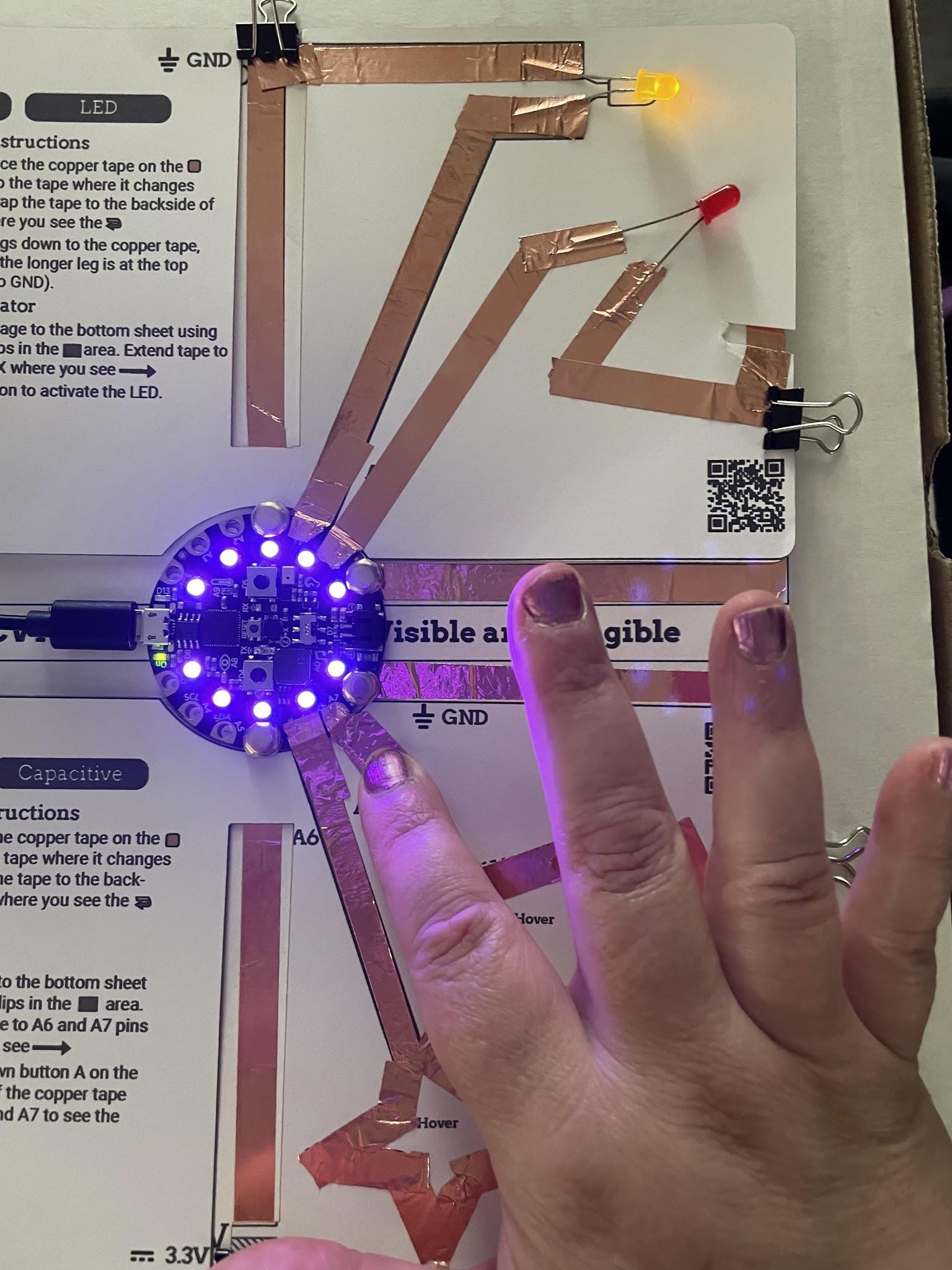 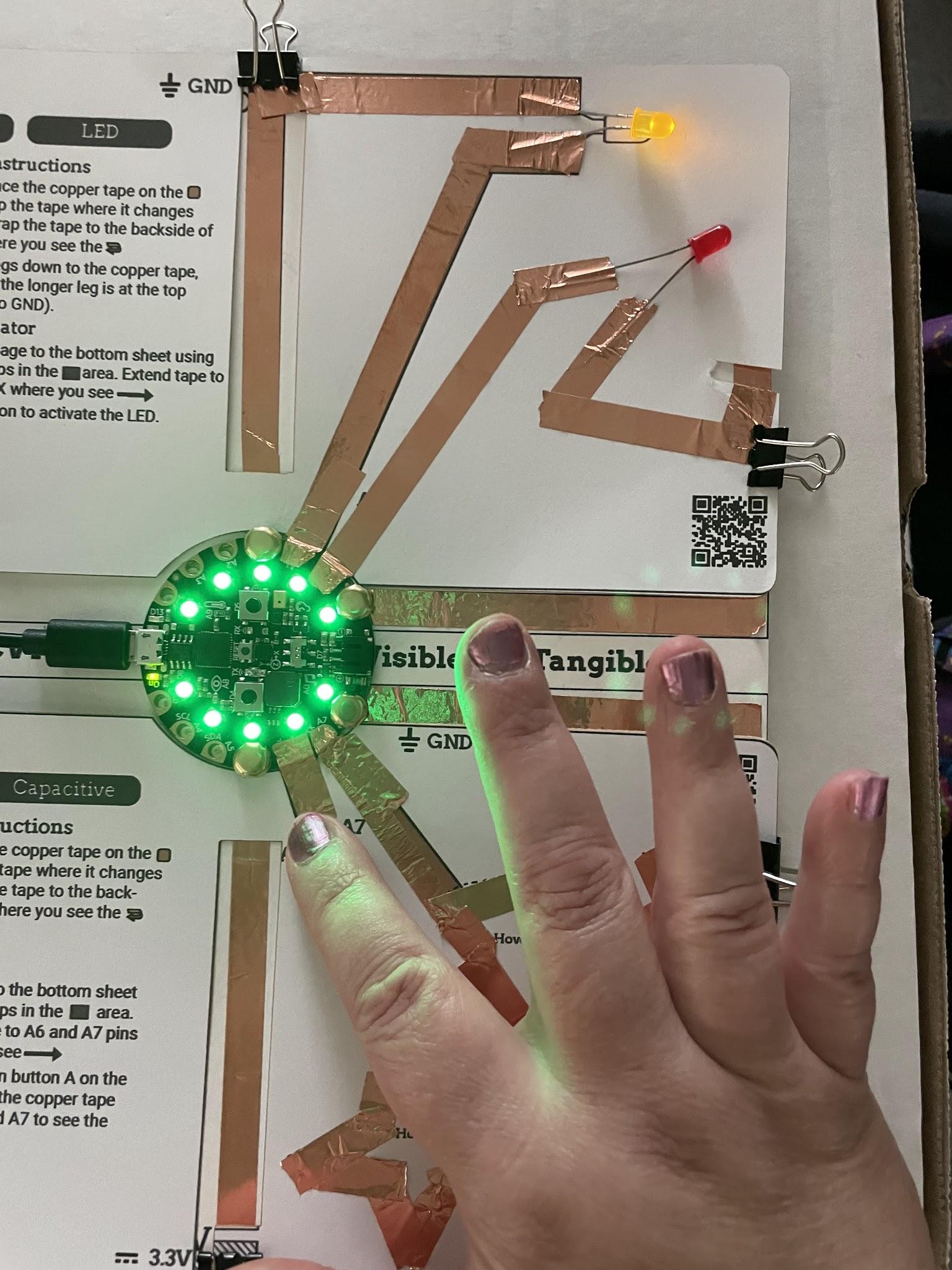 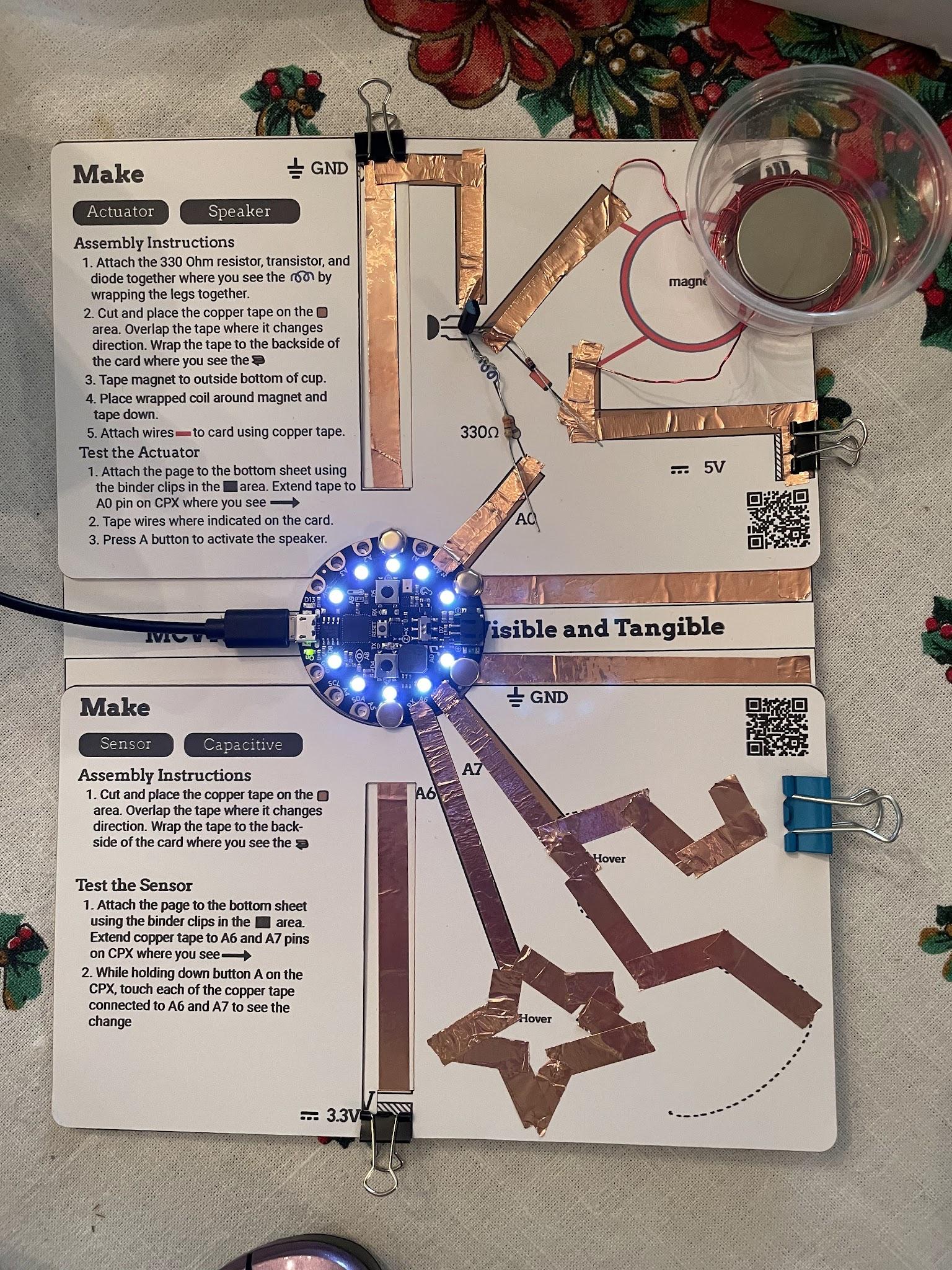 Parking Lot
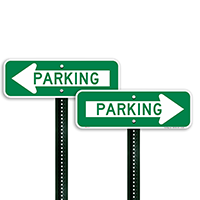